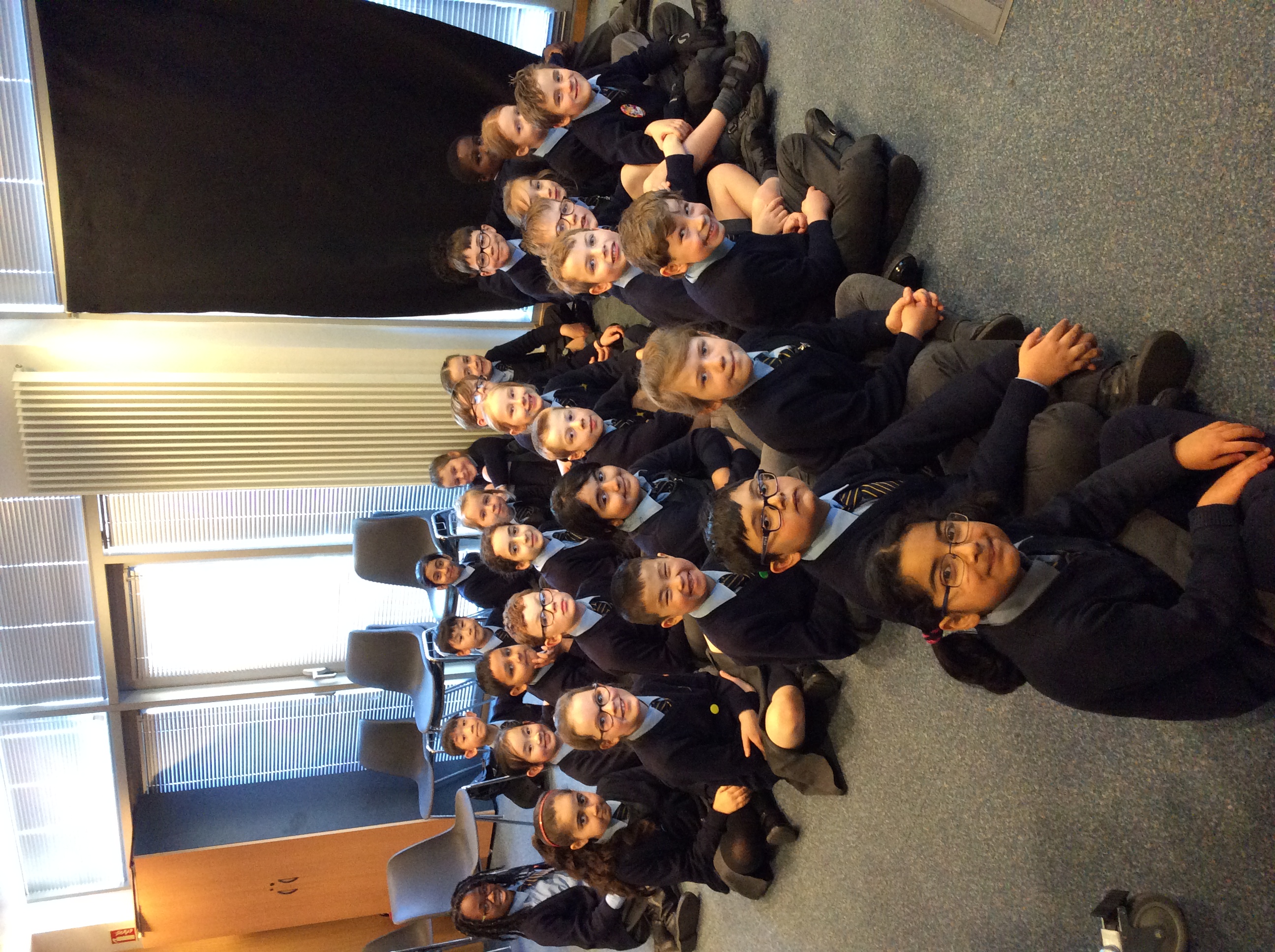 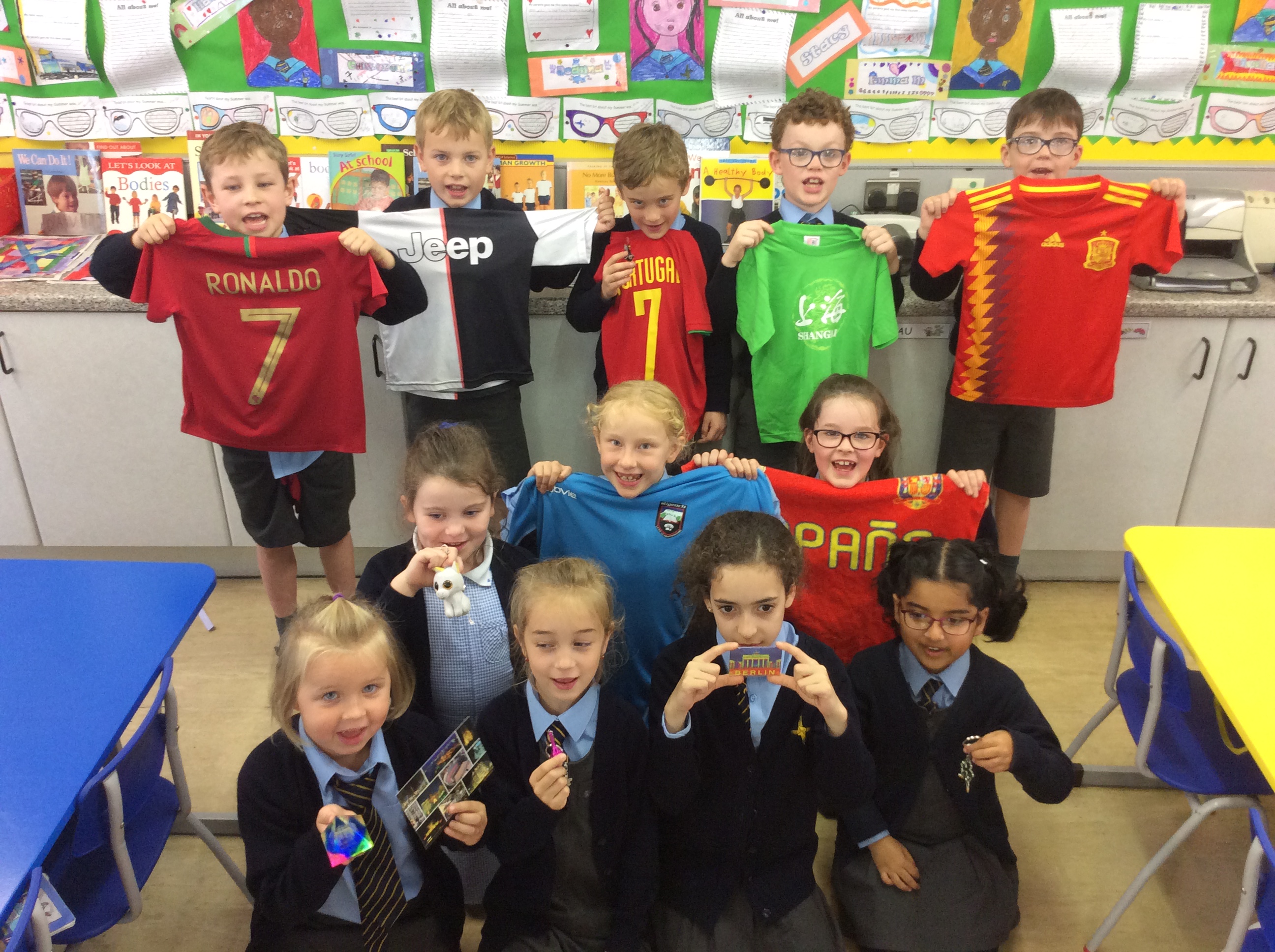 P4 McI. 2019-20
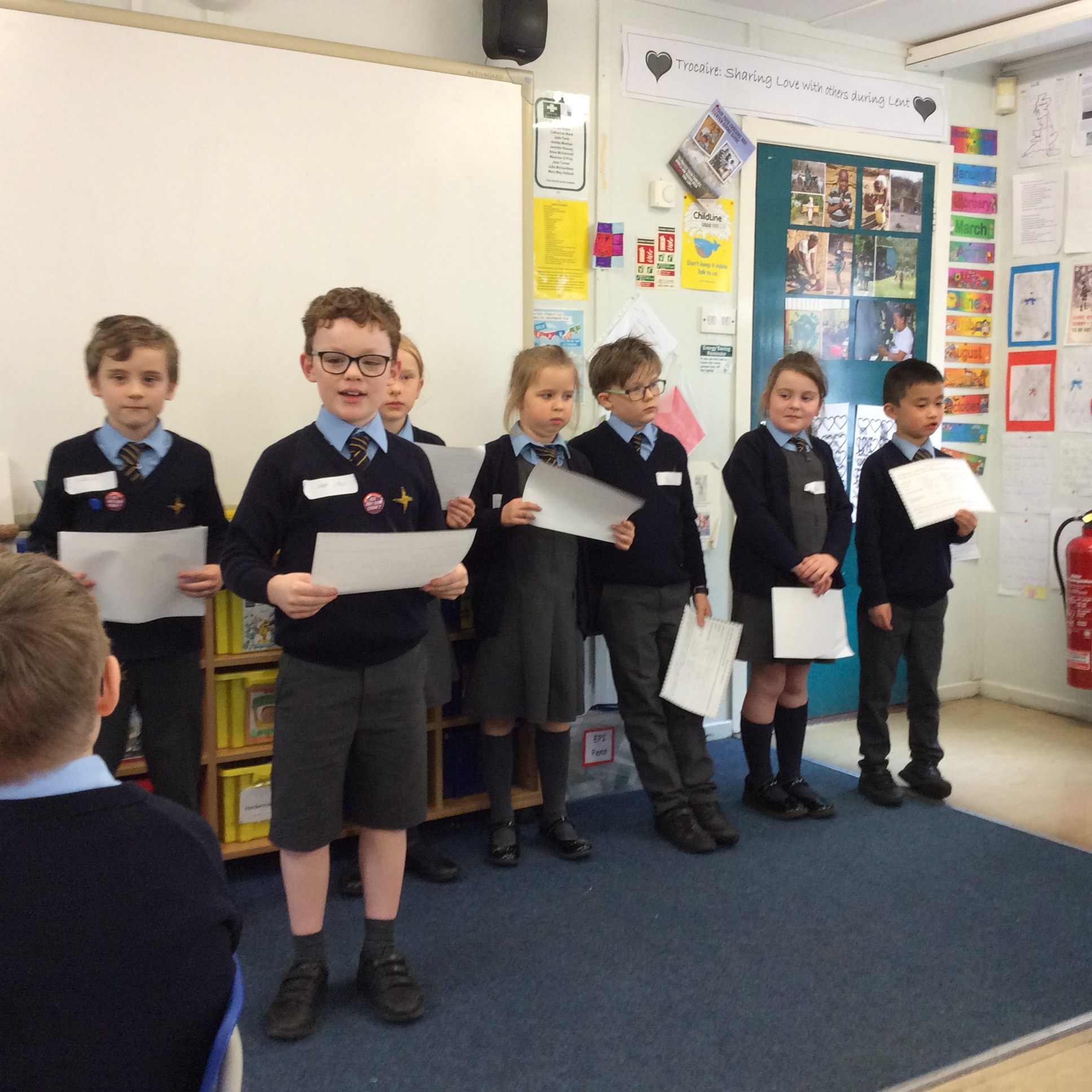 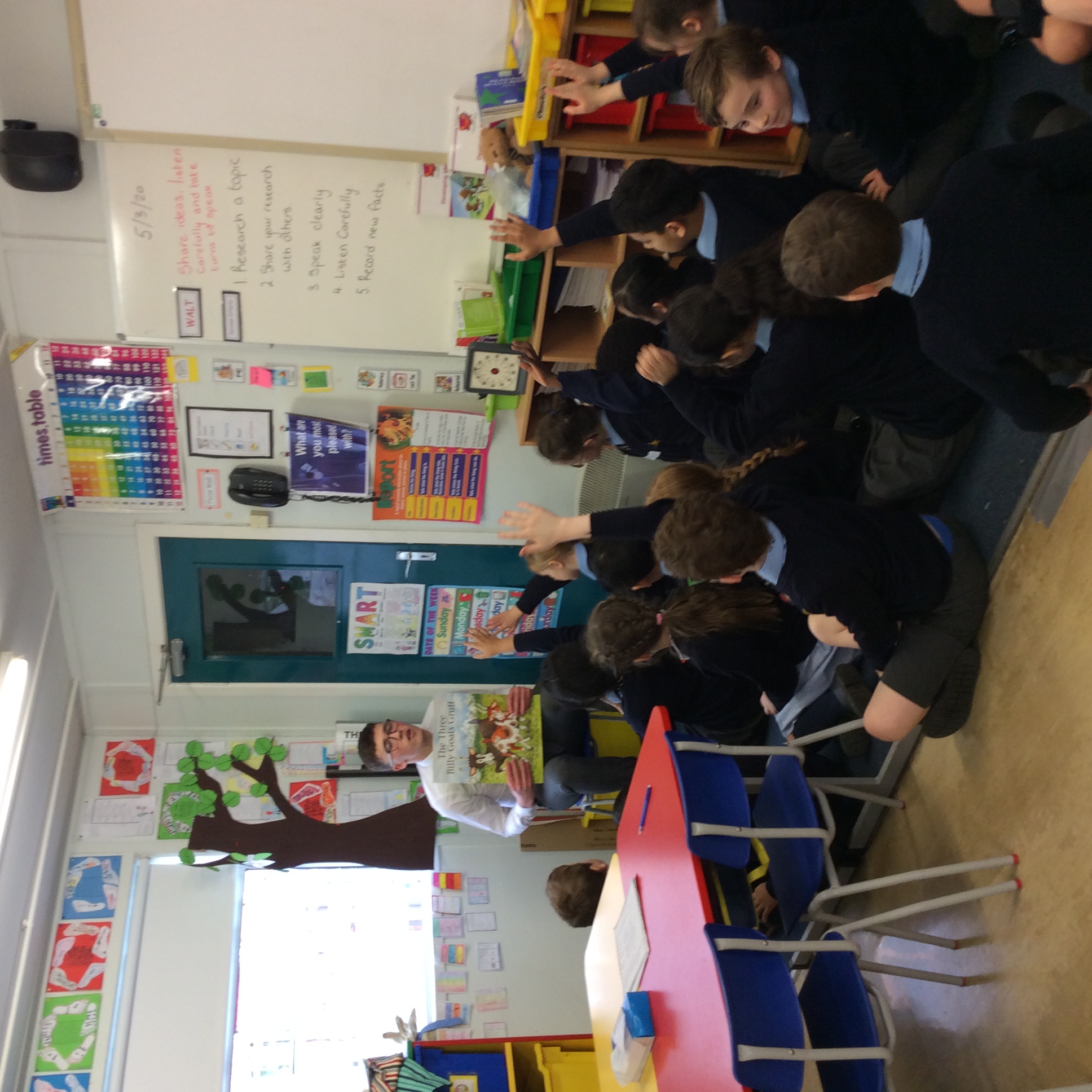 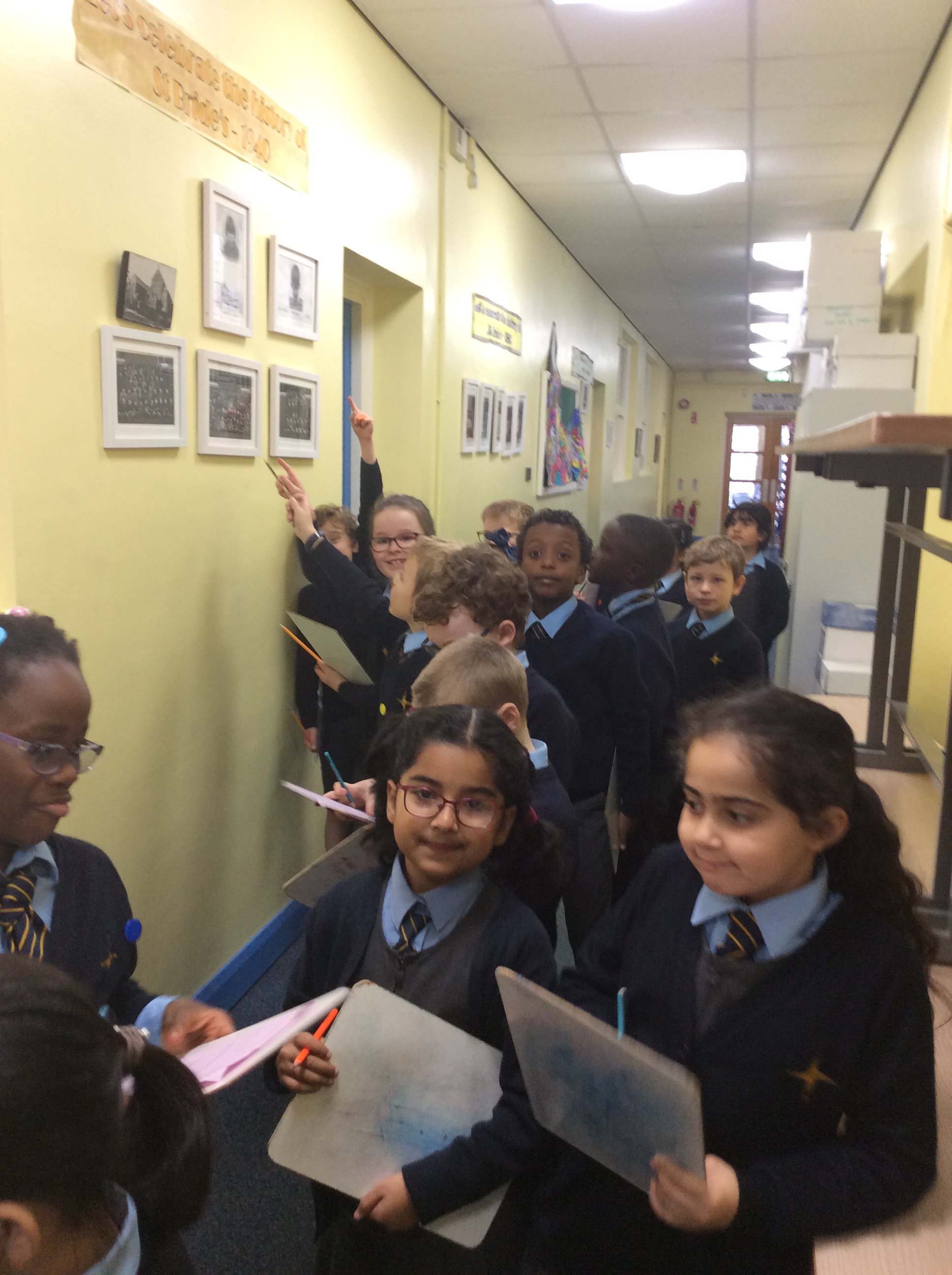 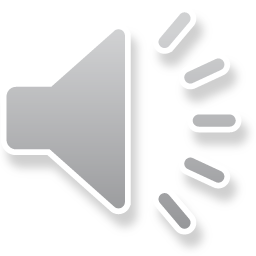 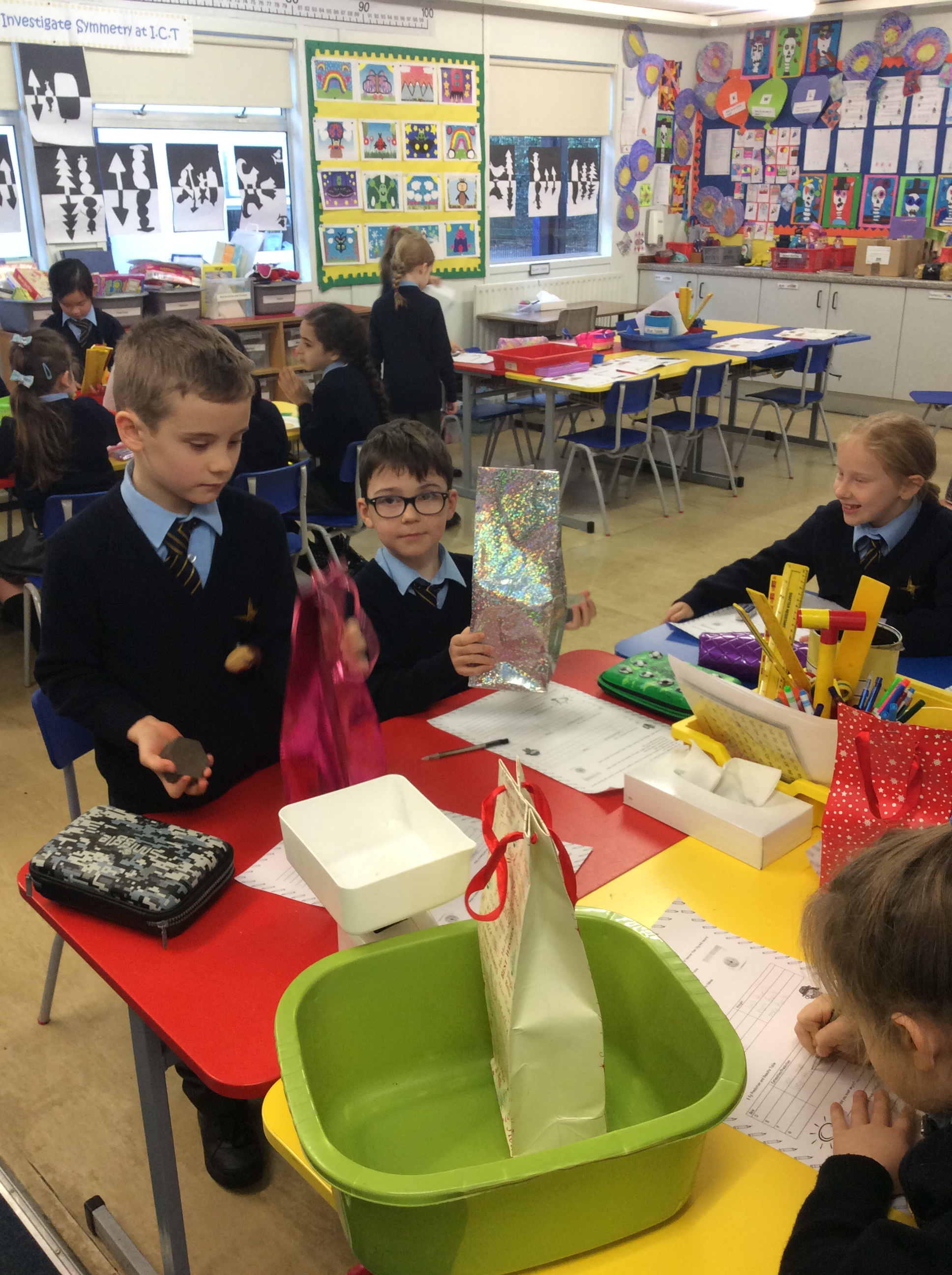 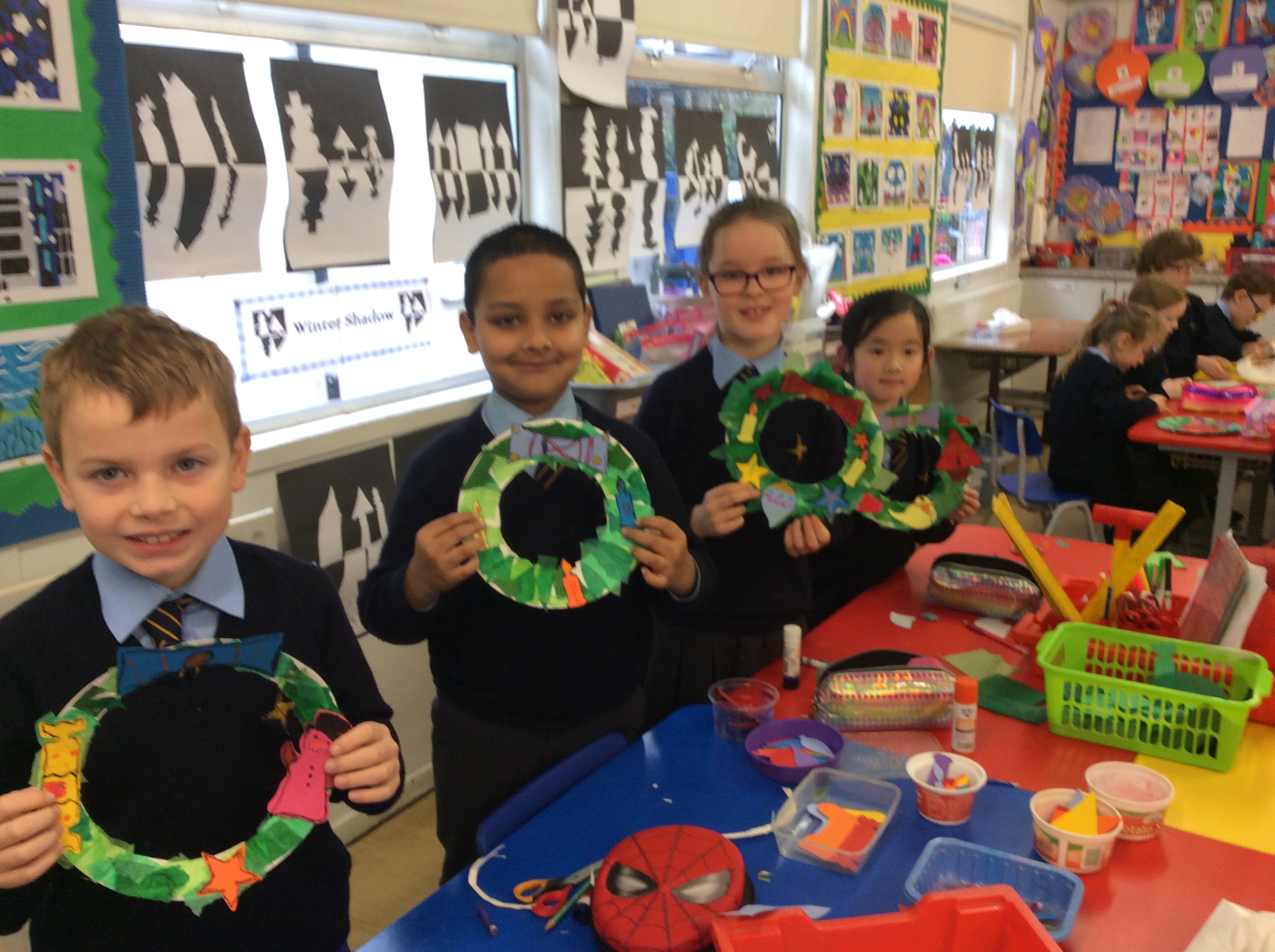 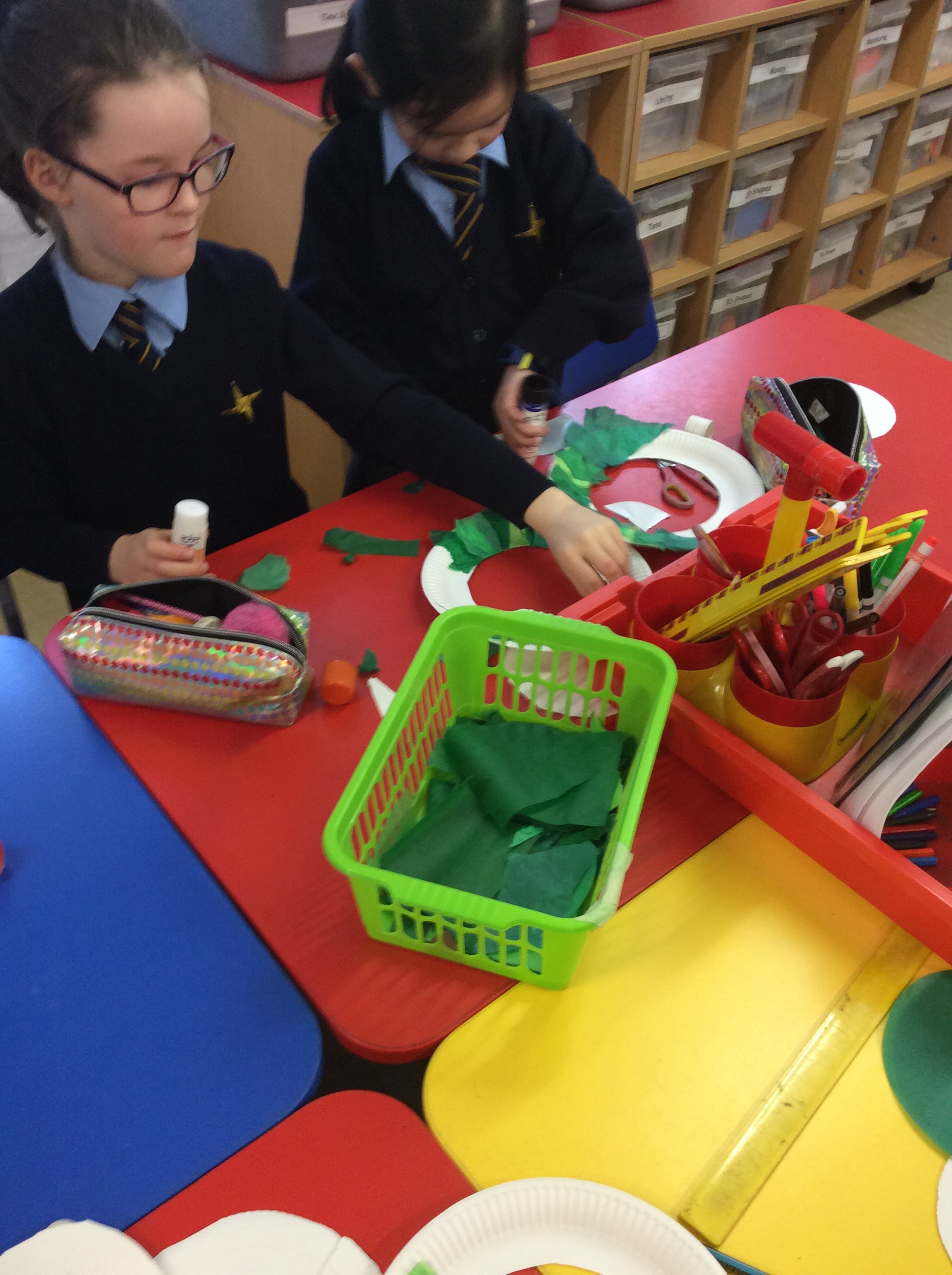 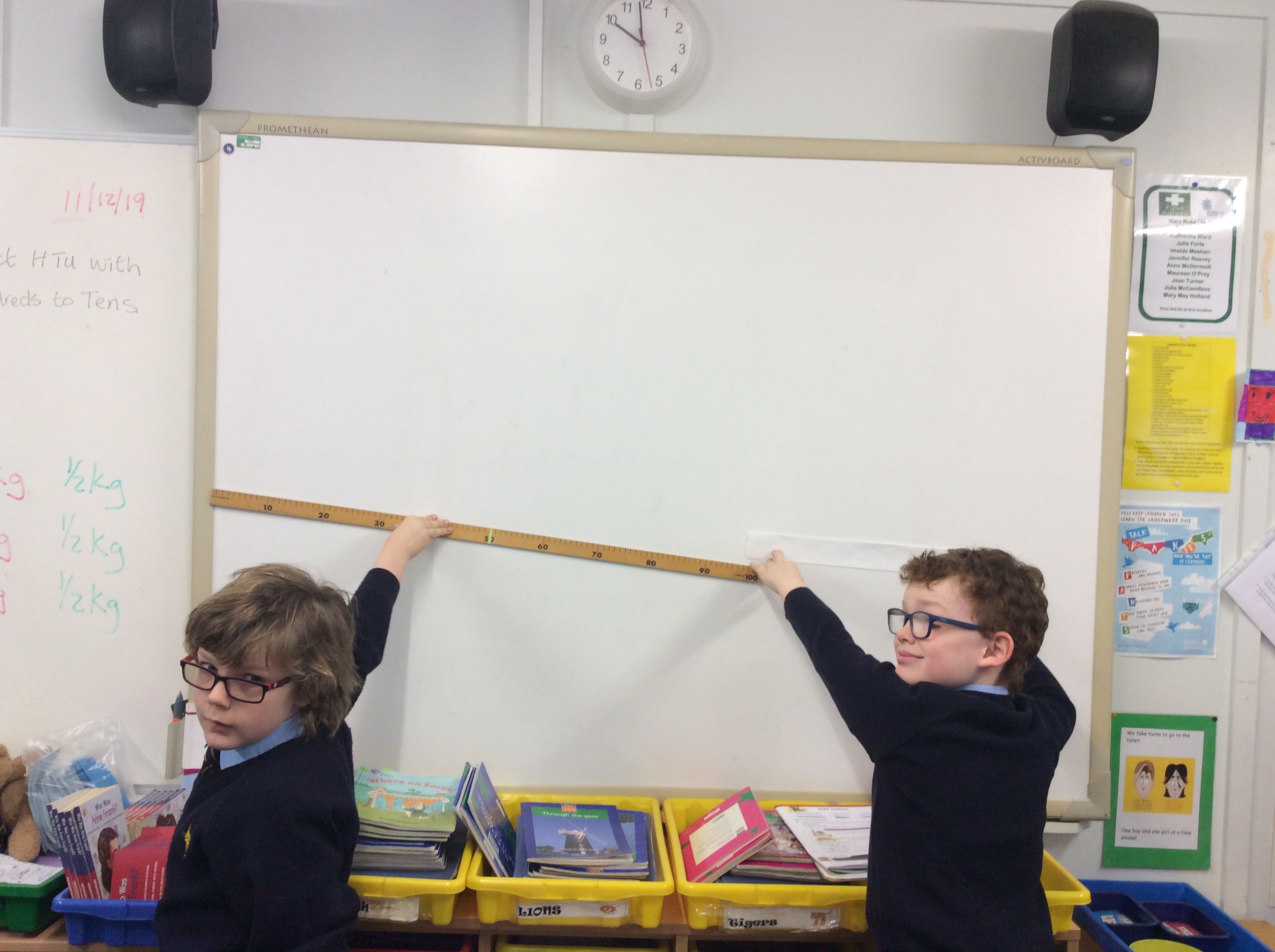 Working together              during ABL
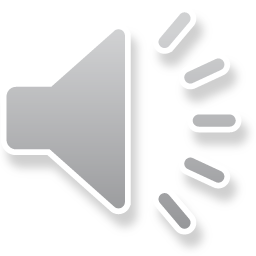 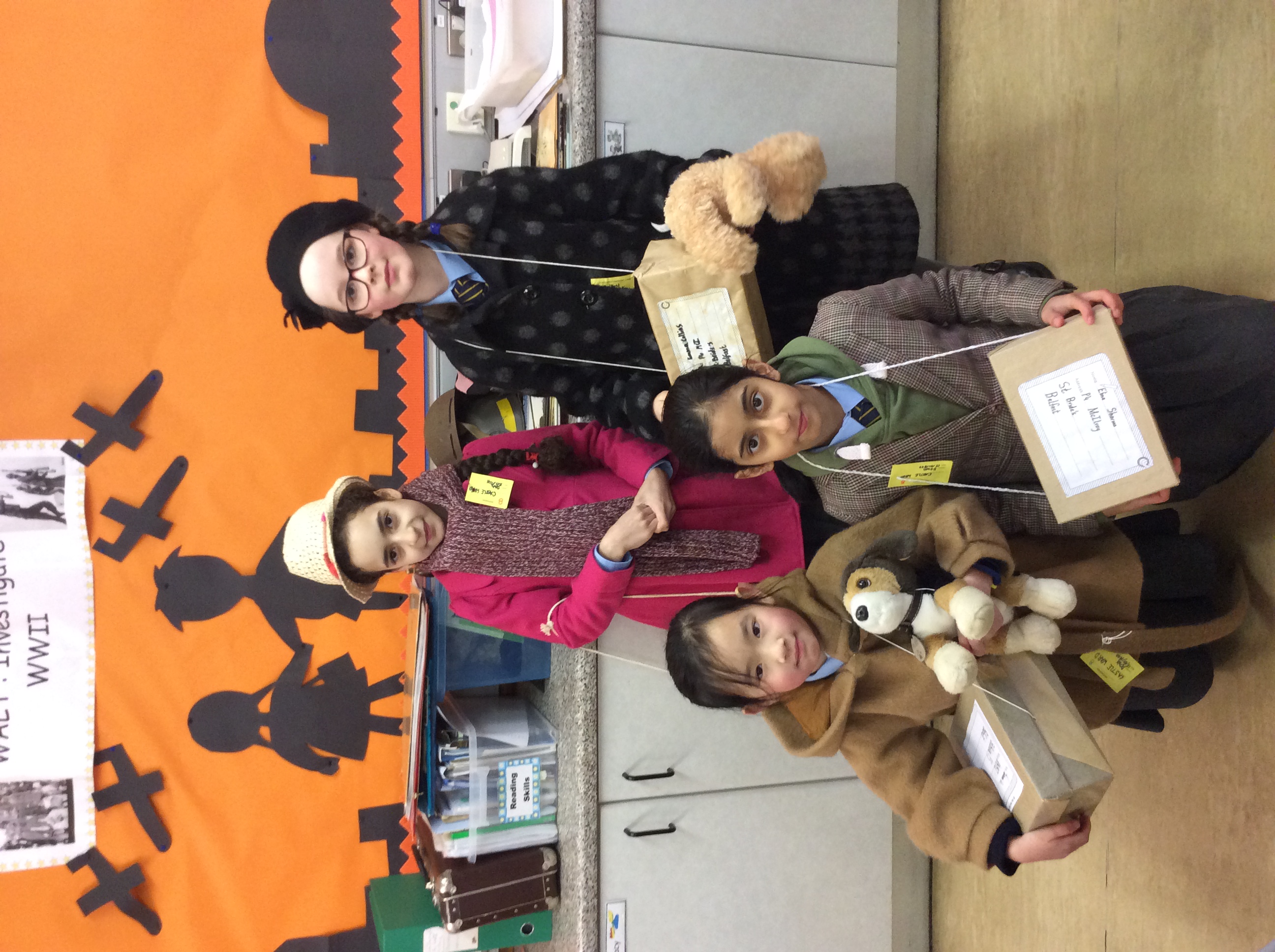 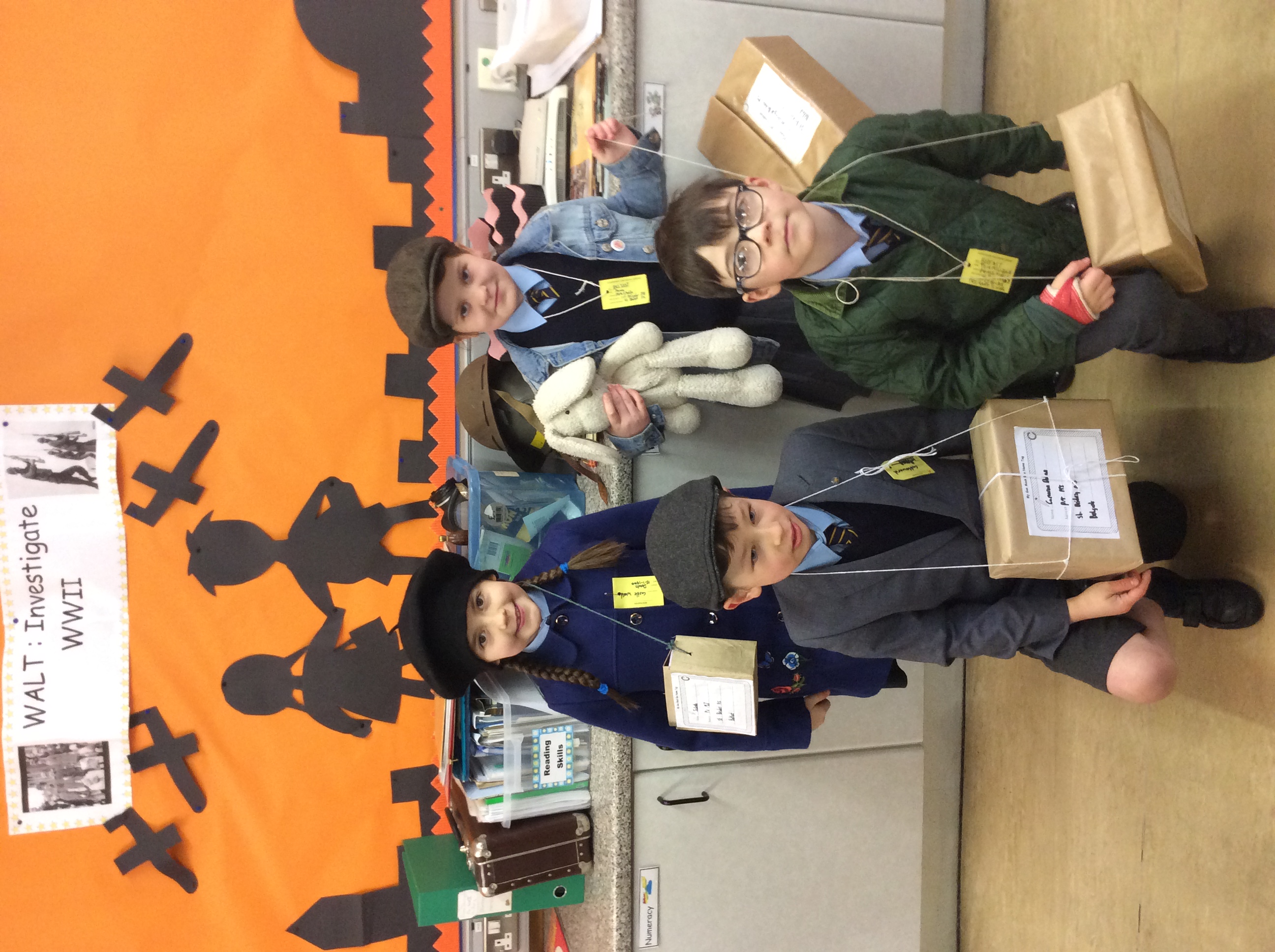 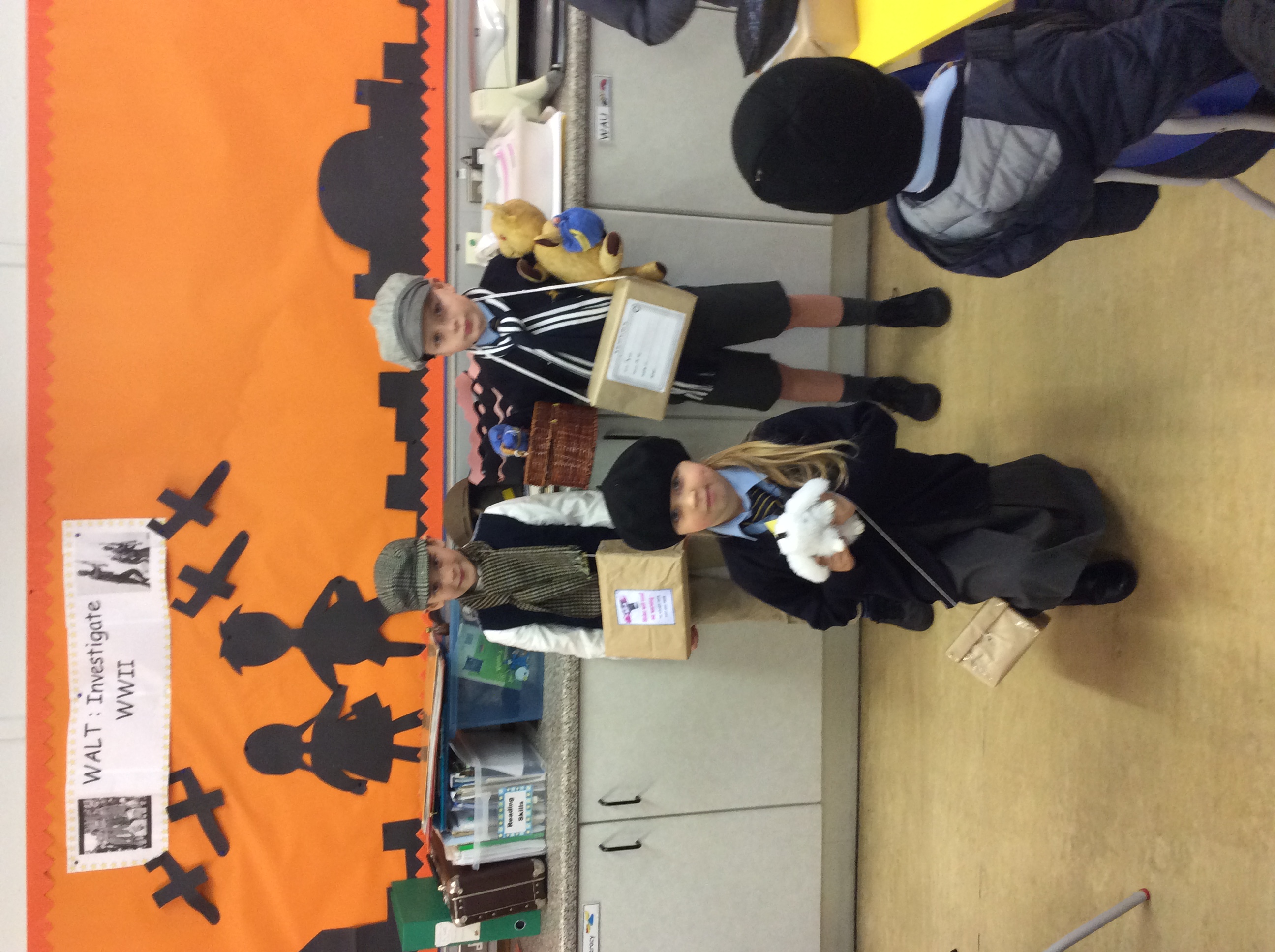 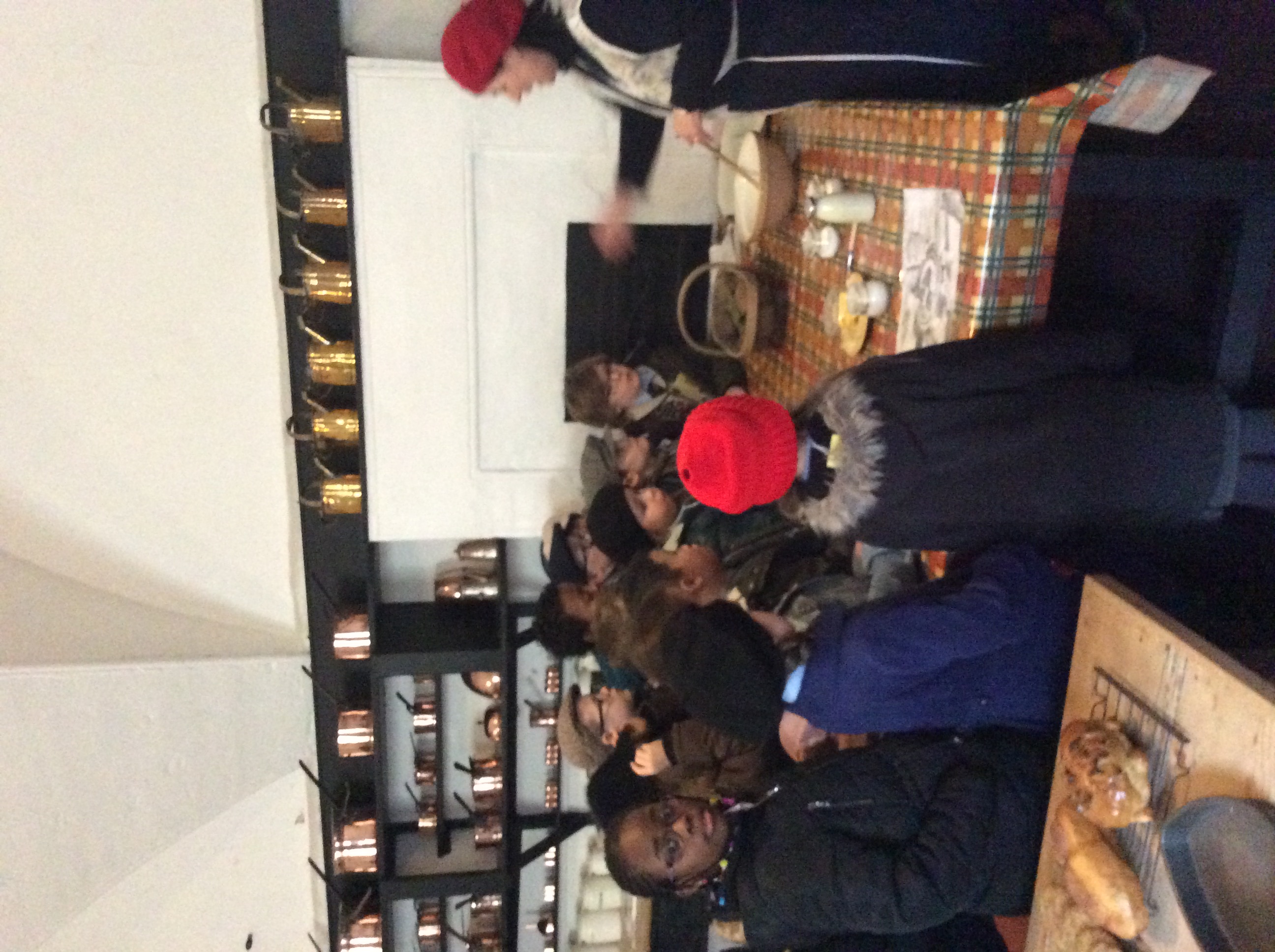 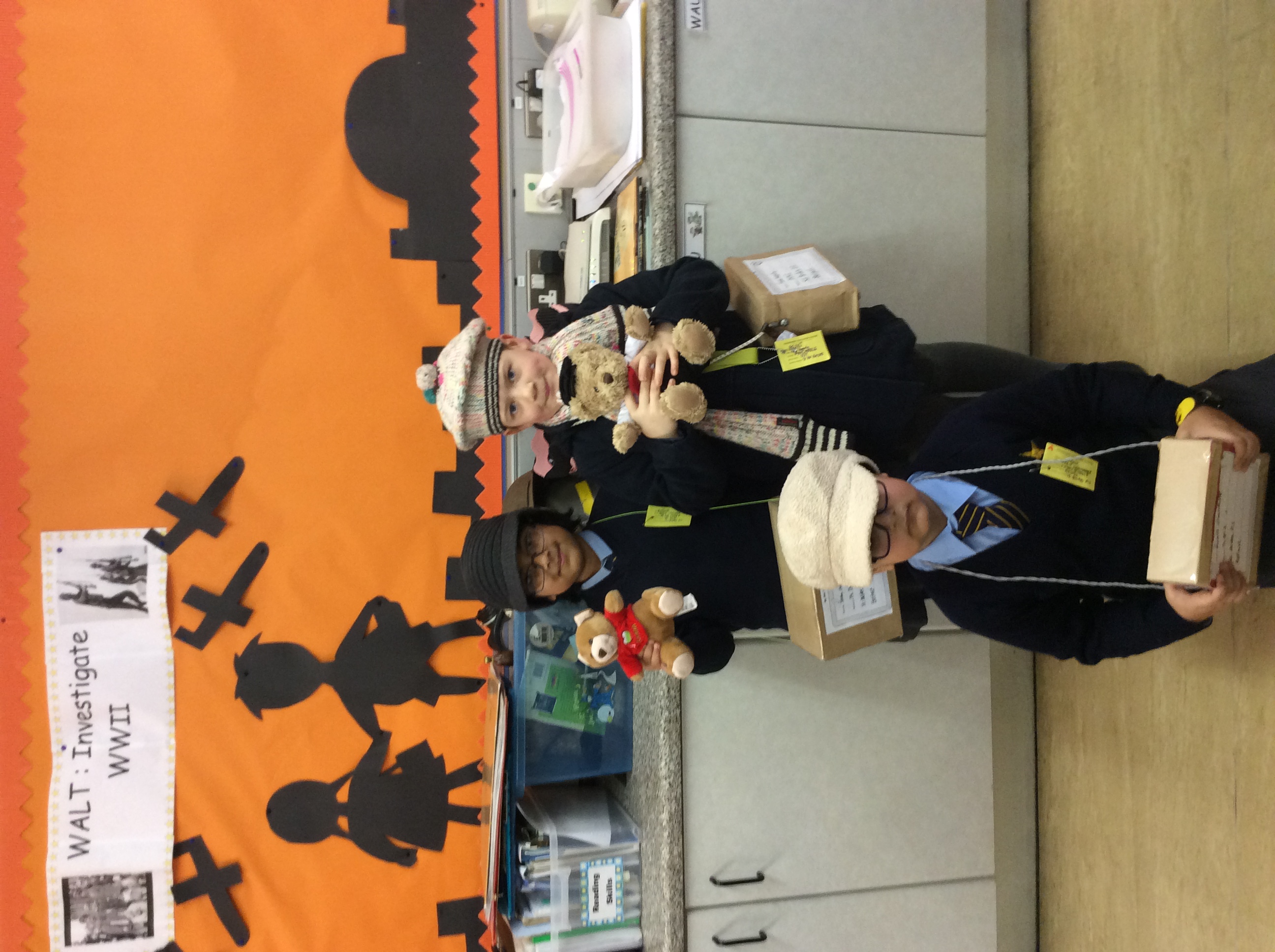 Our Trip to Castle Ward
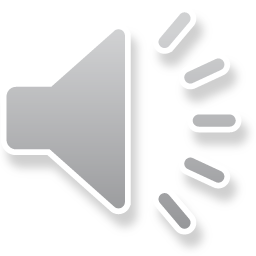 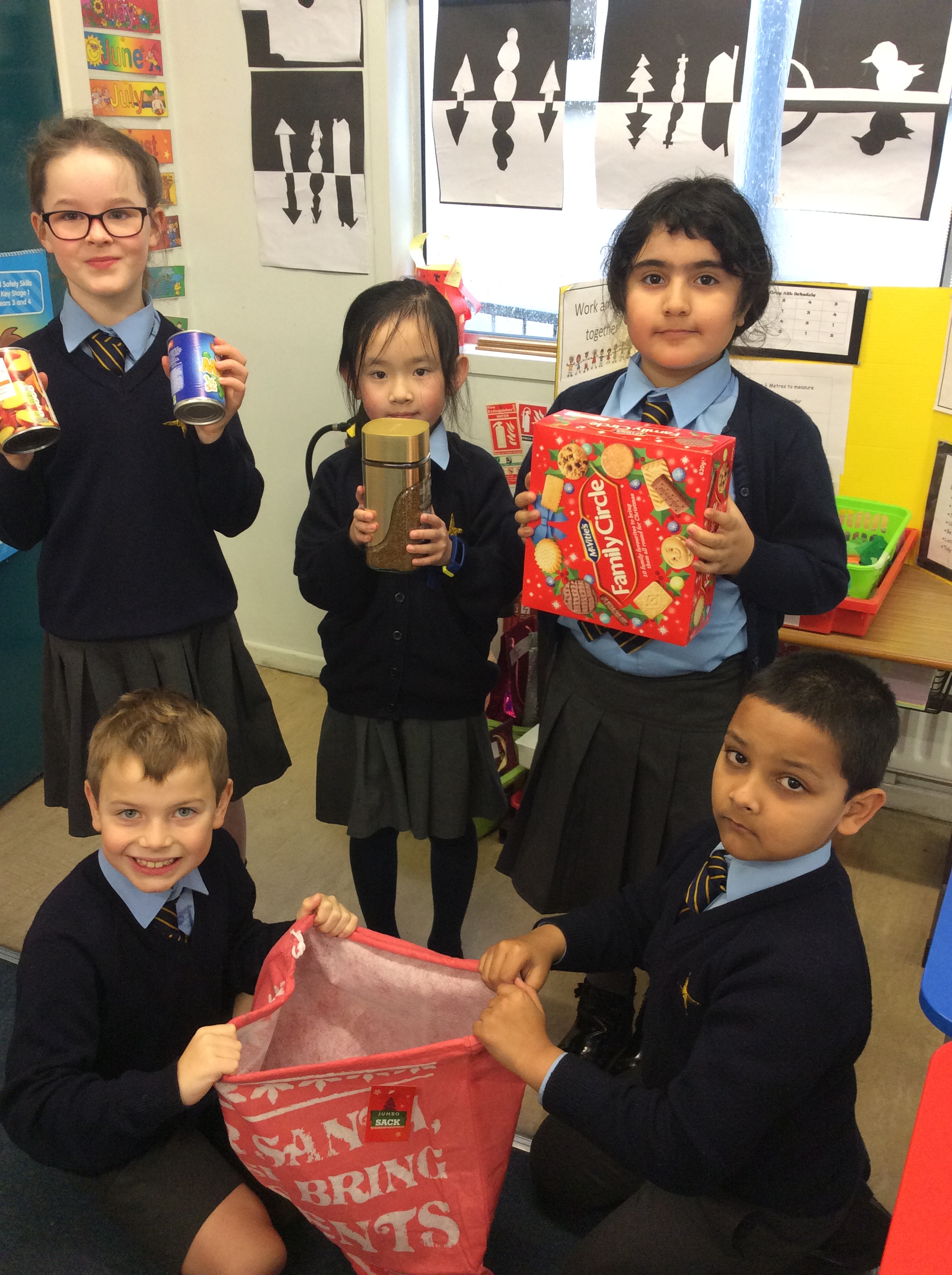 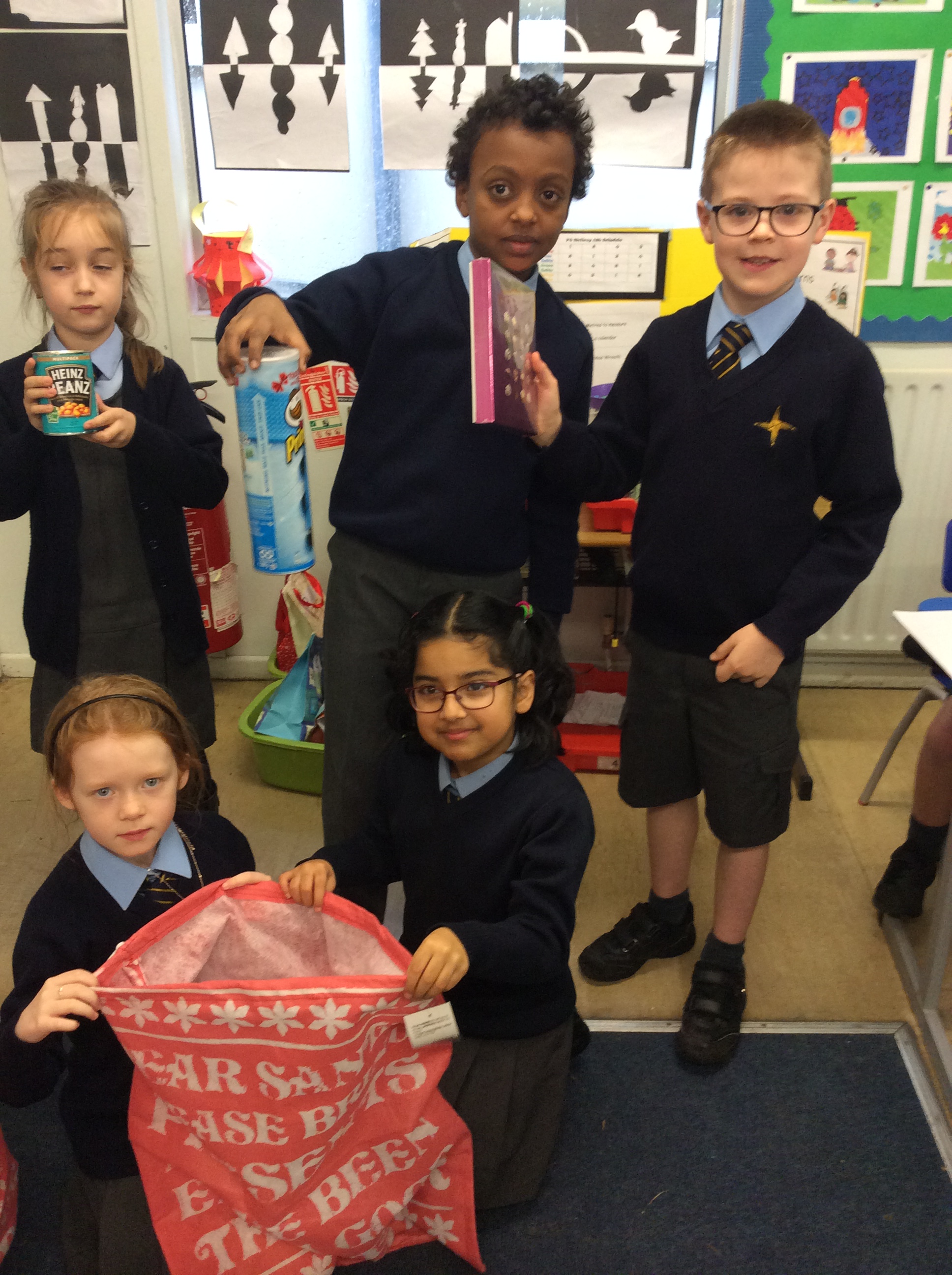 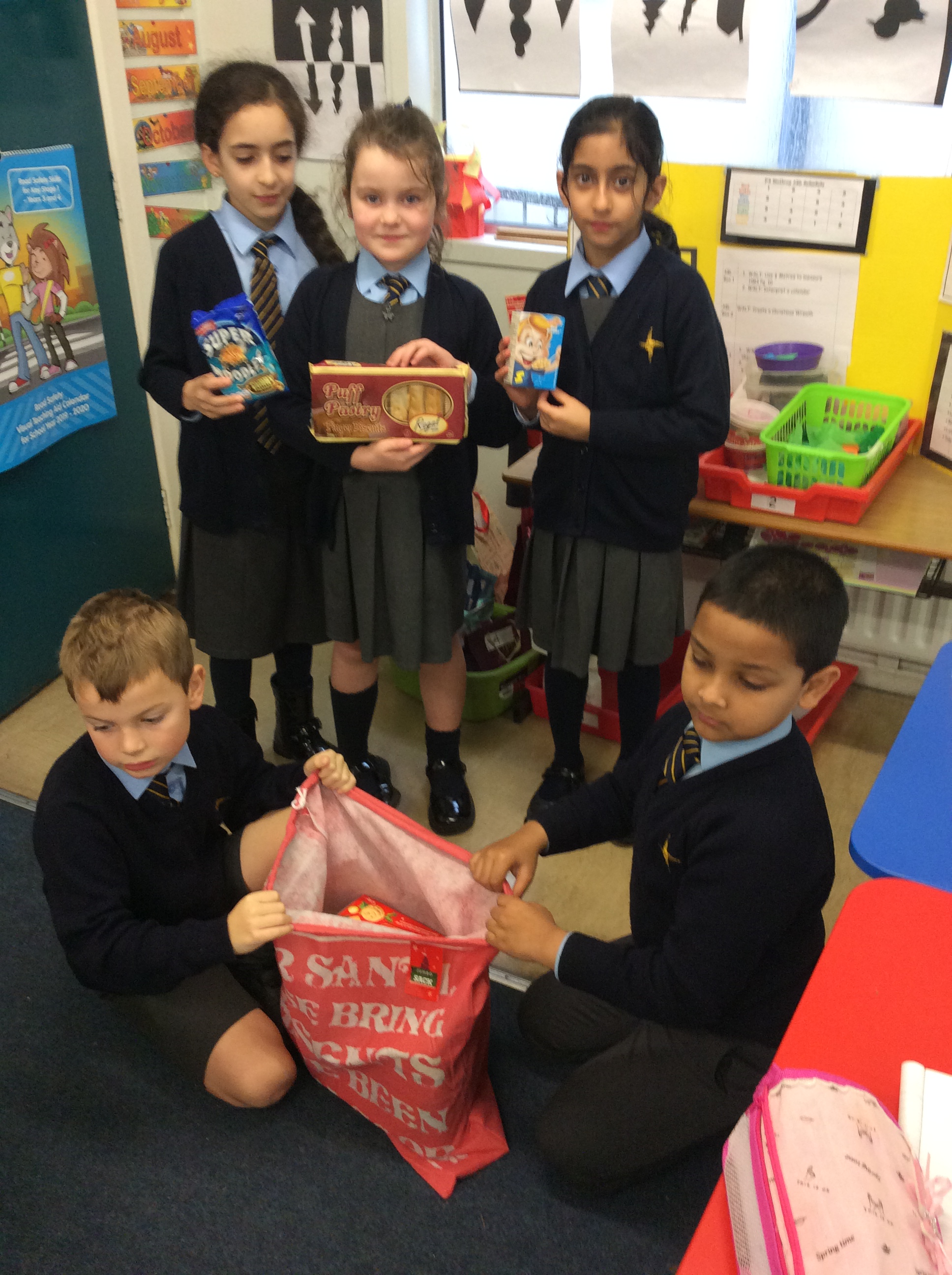 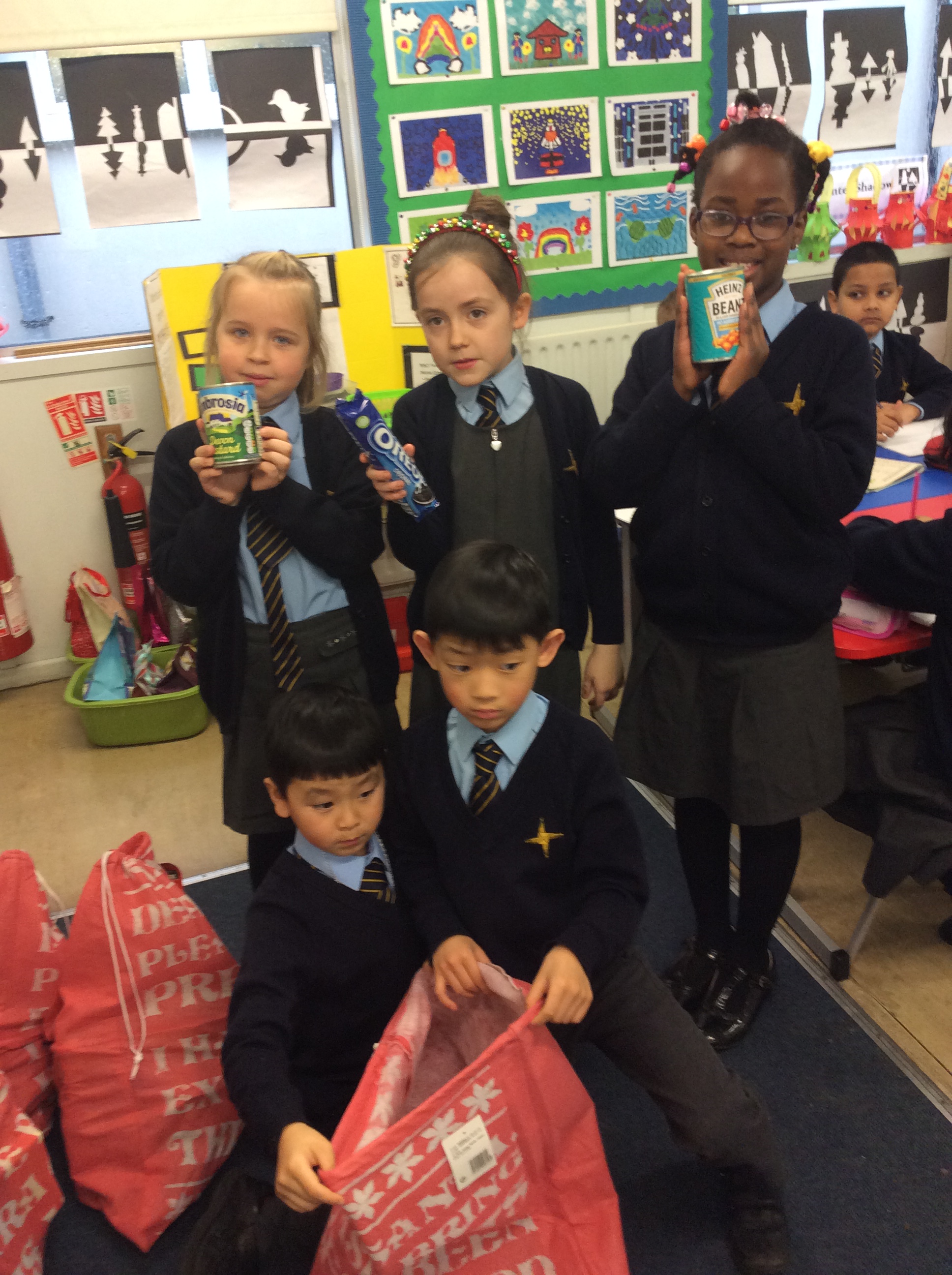 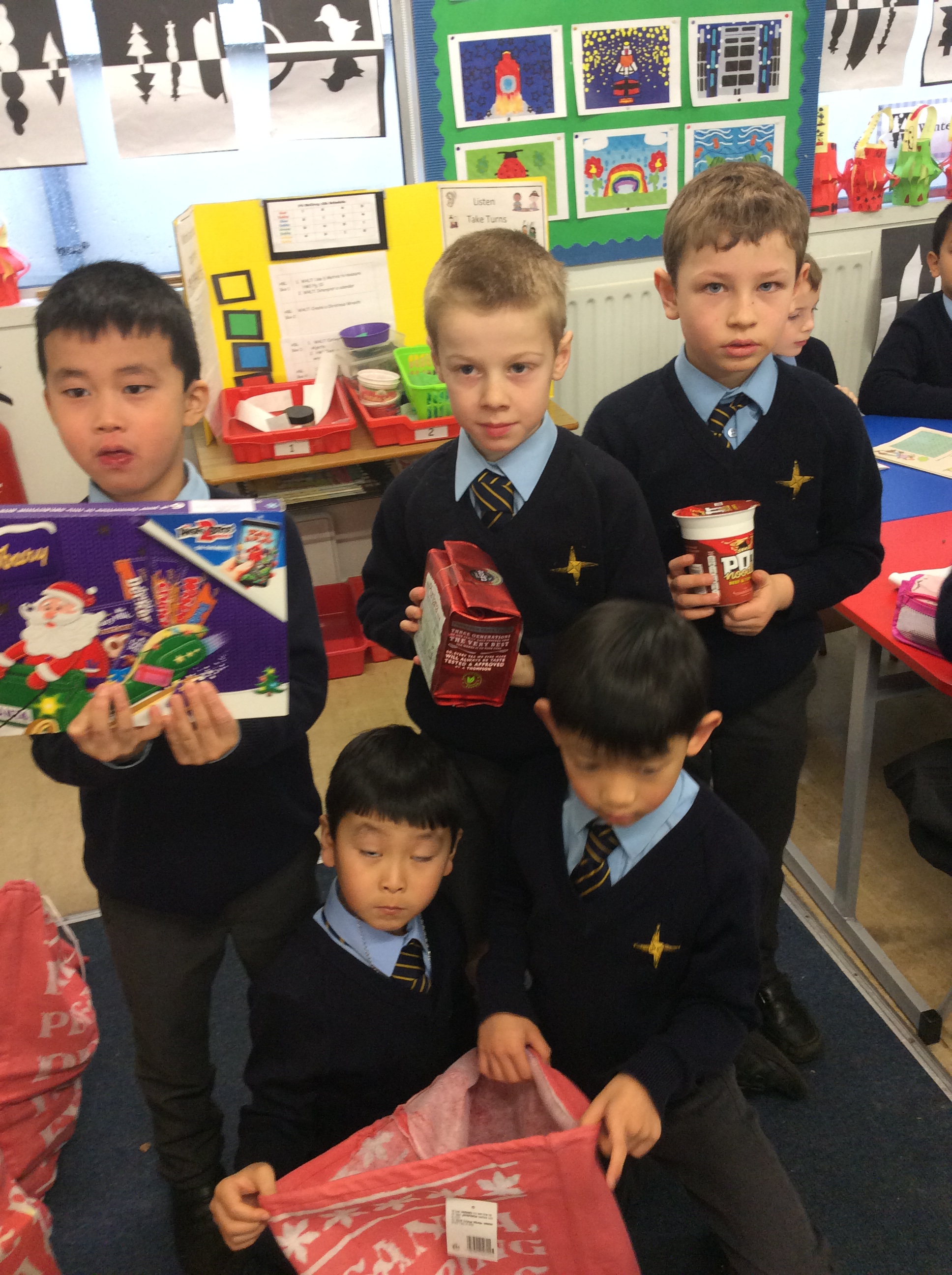 Helping the  homeless
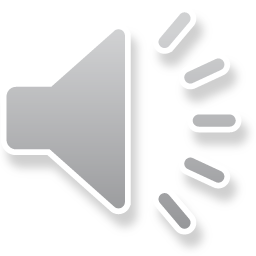 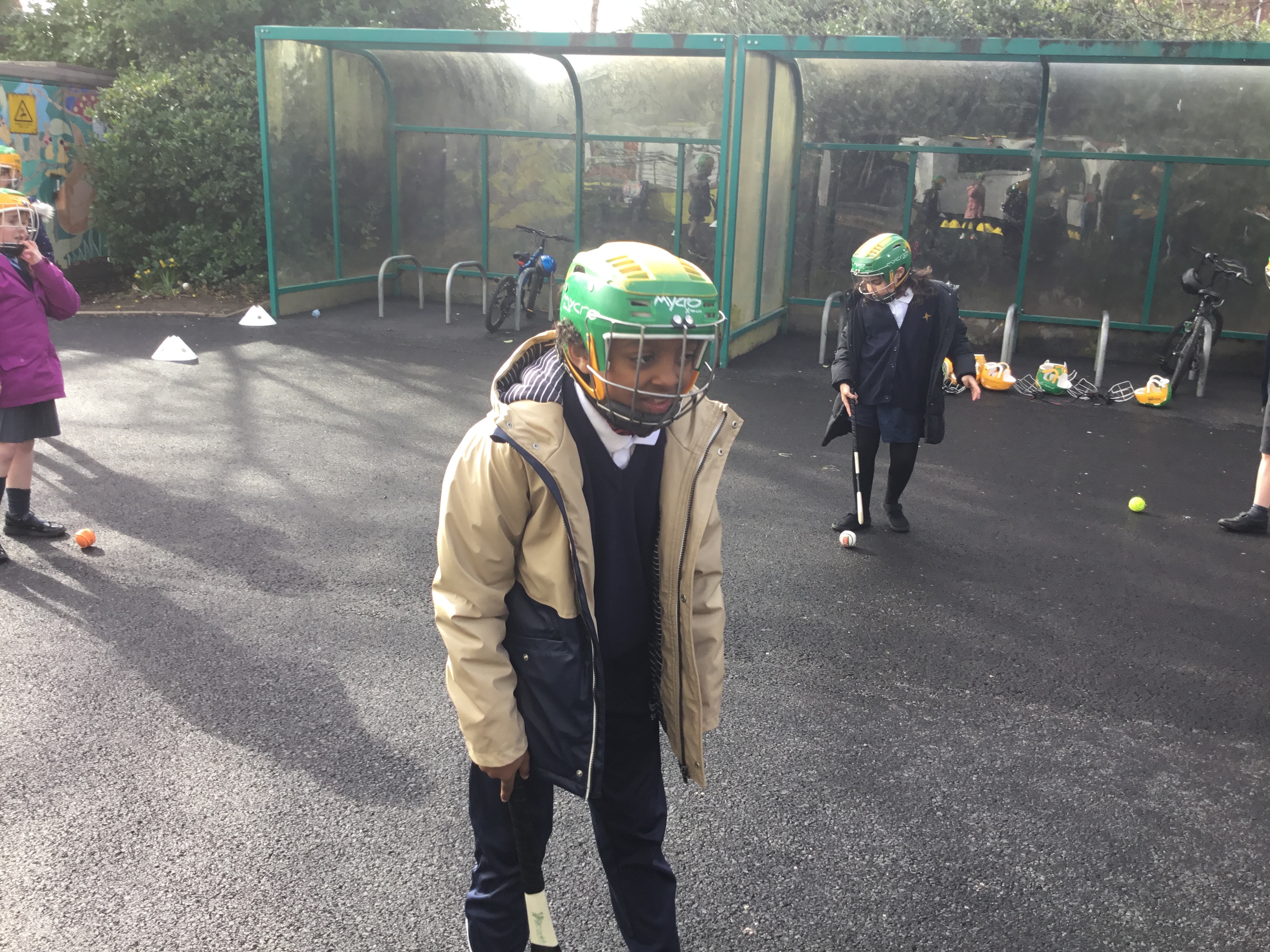 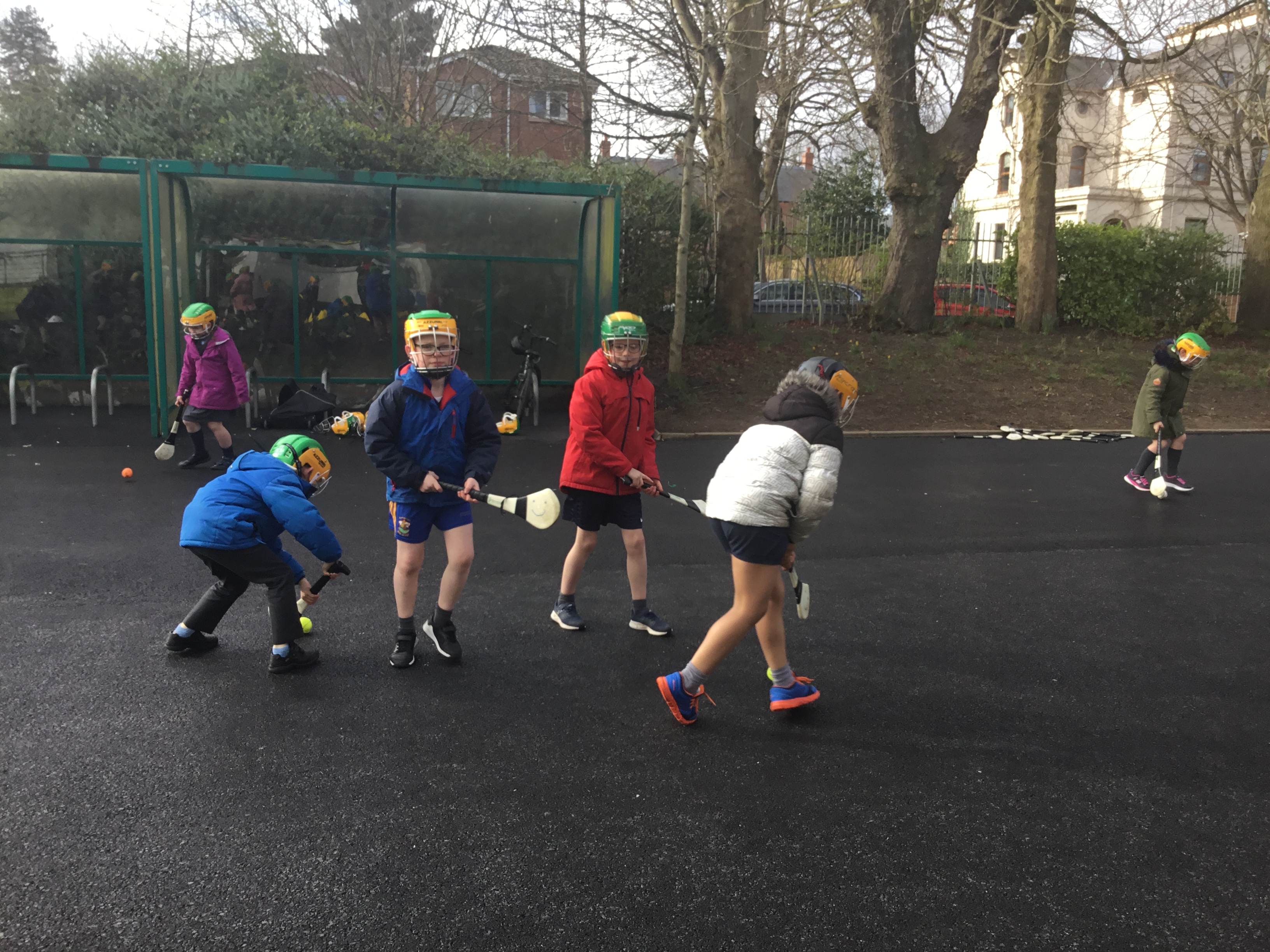 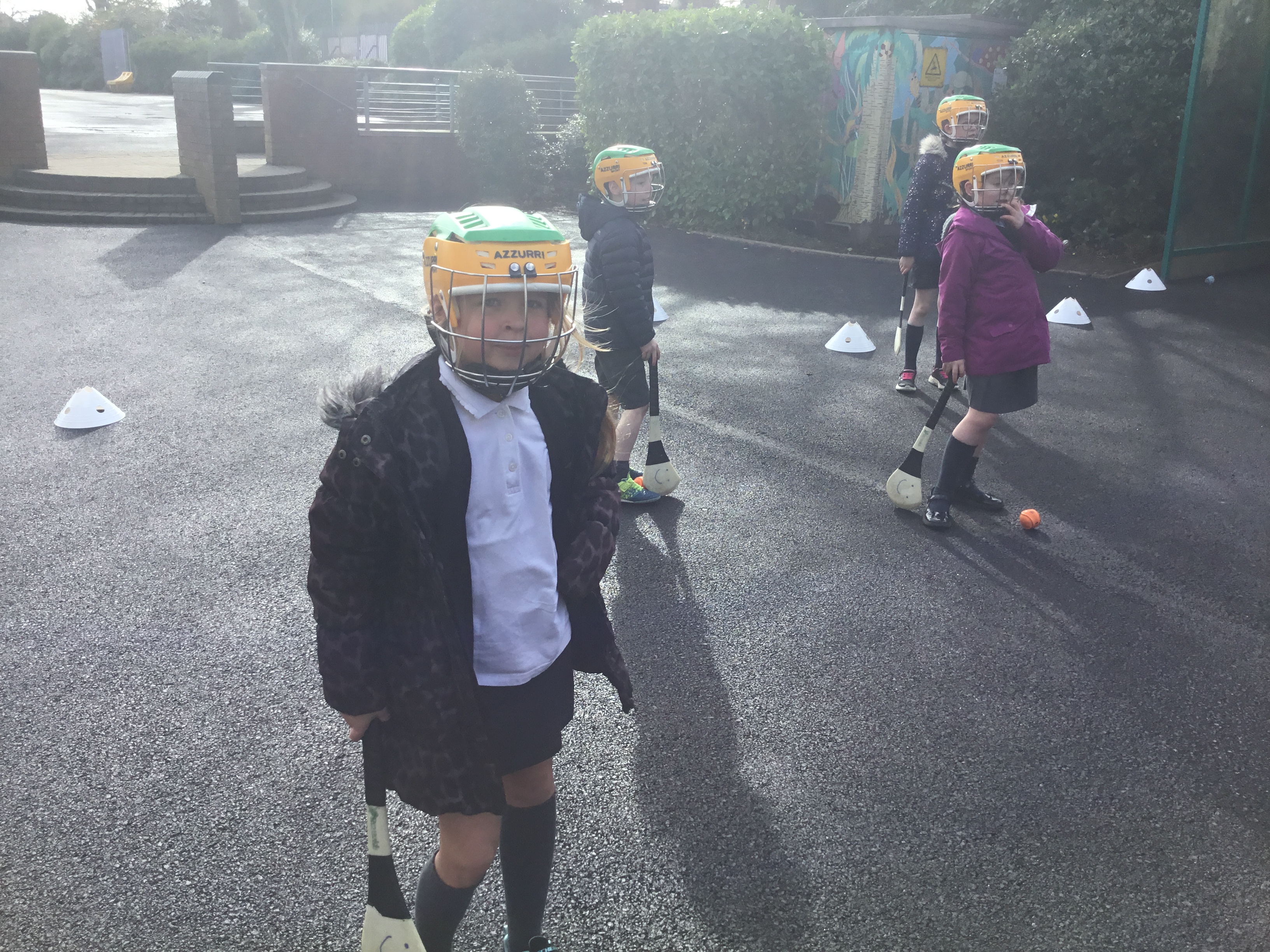 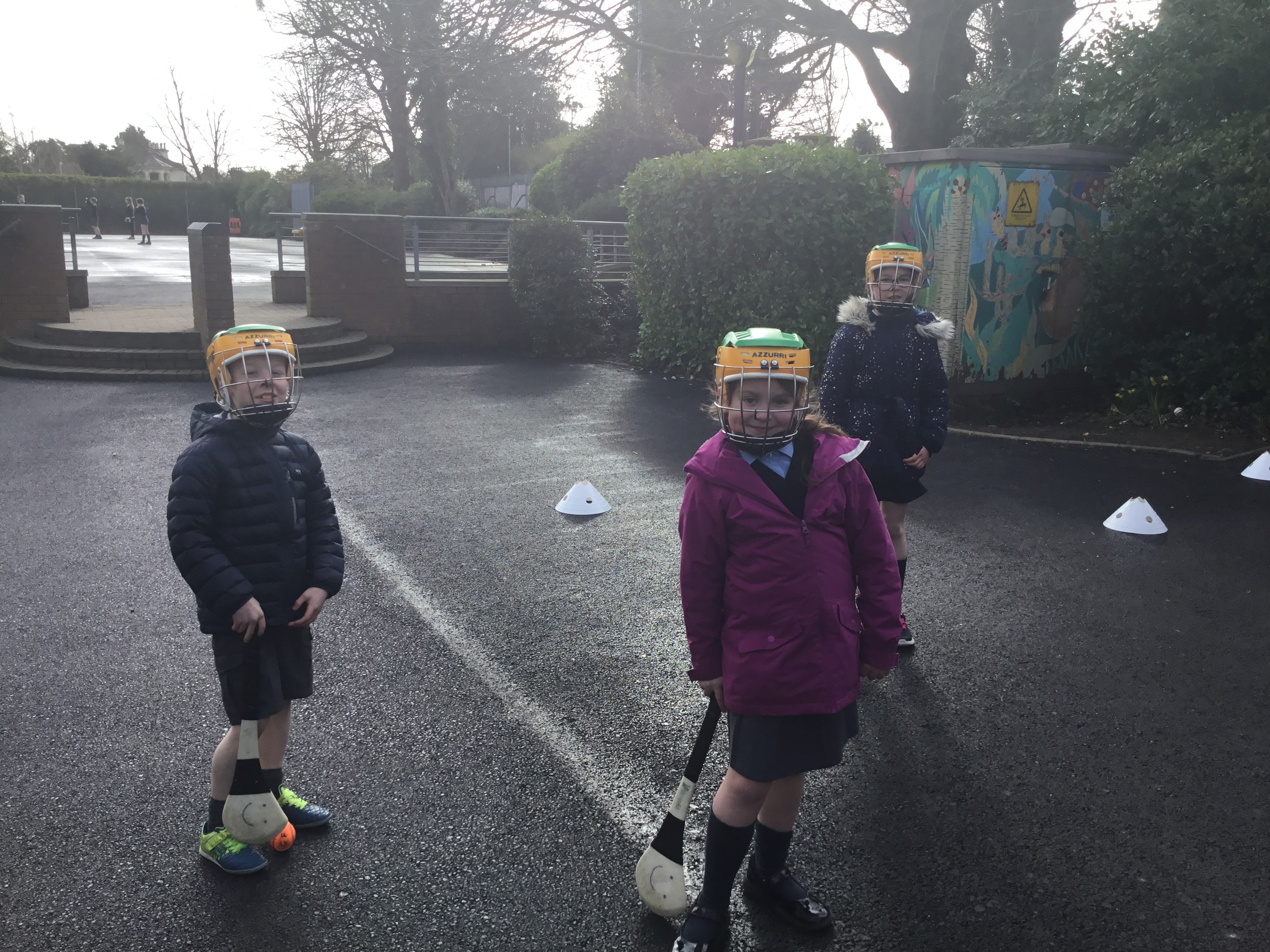 Hurling
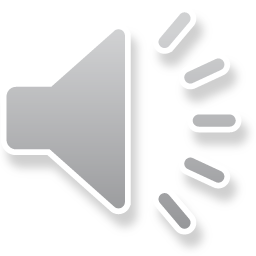 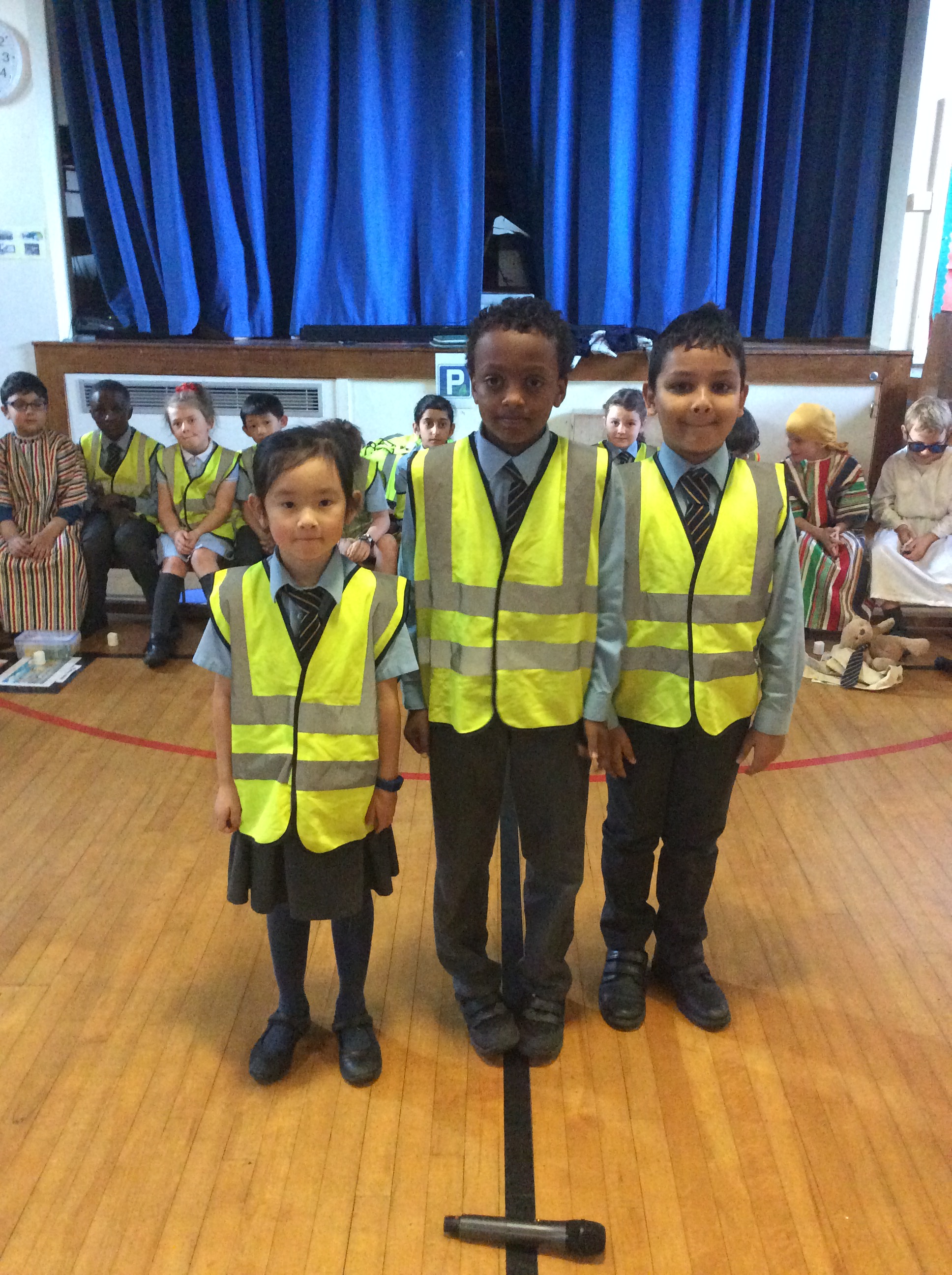 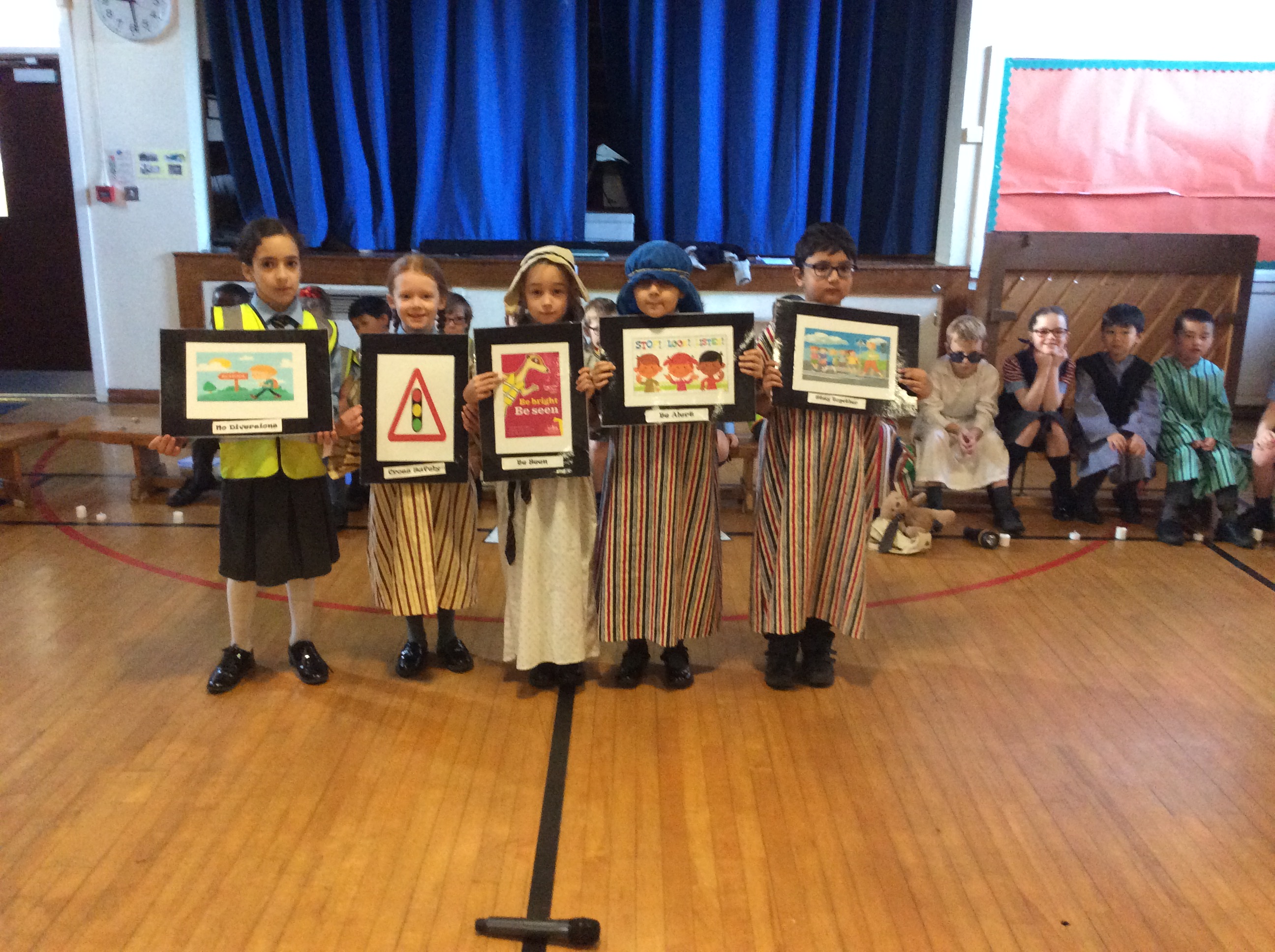 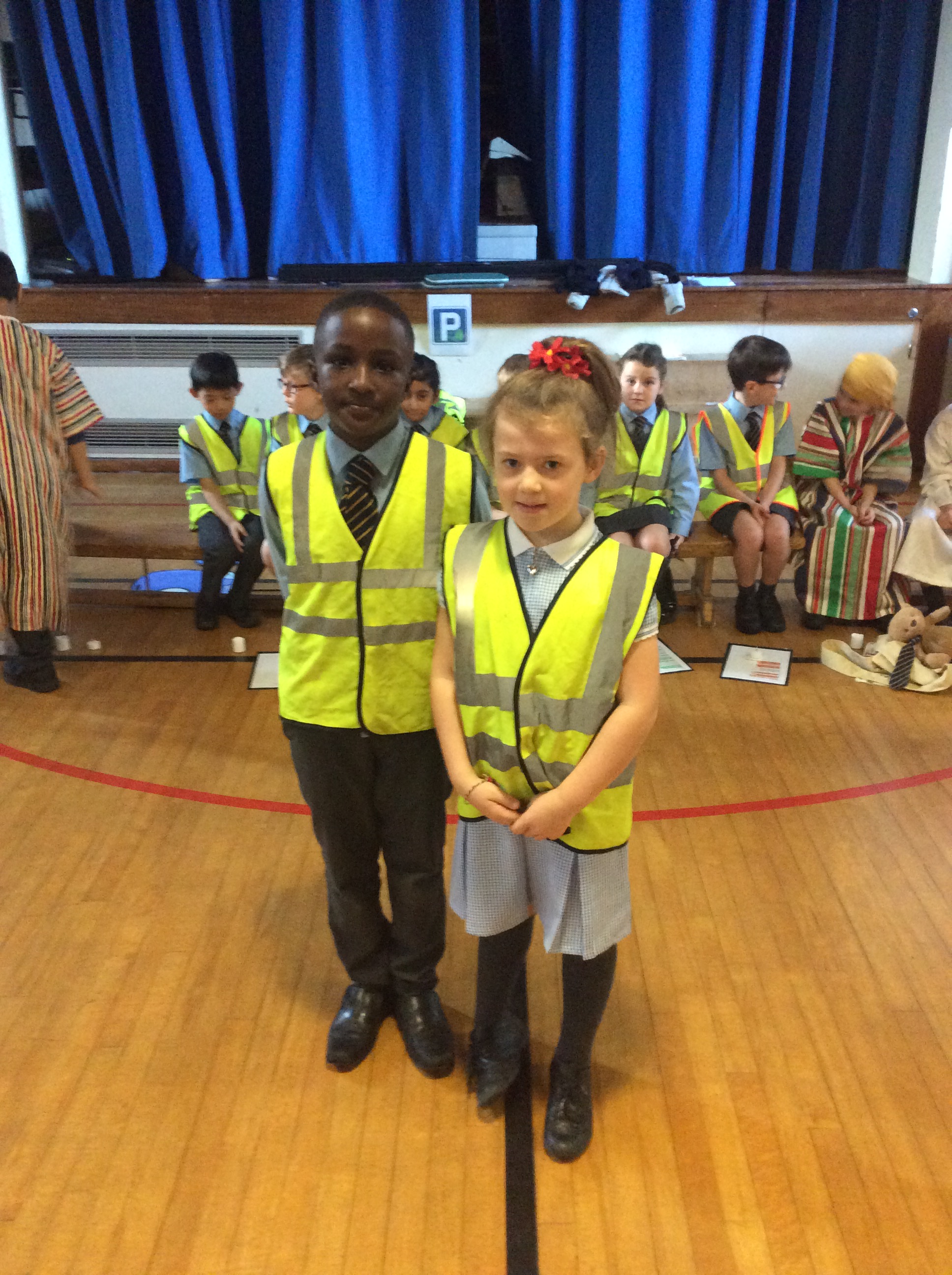 Our Assembly on Light and love
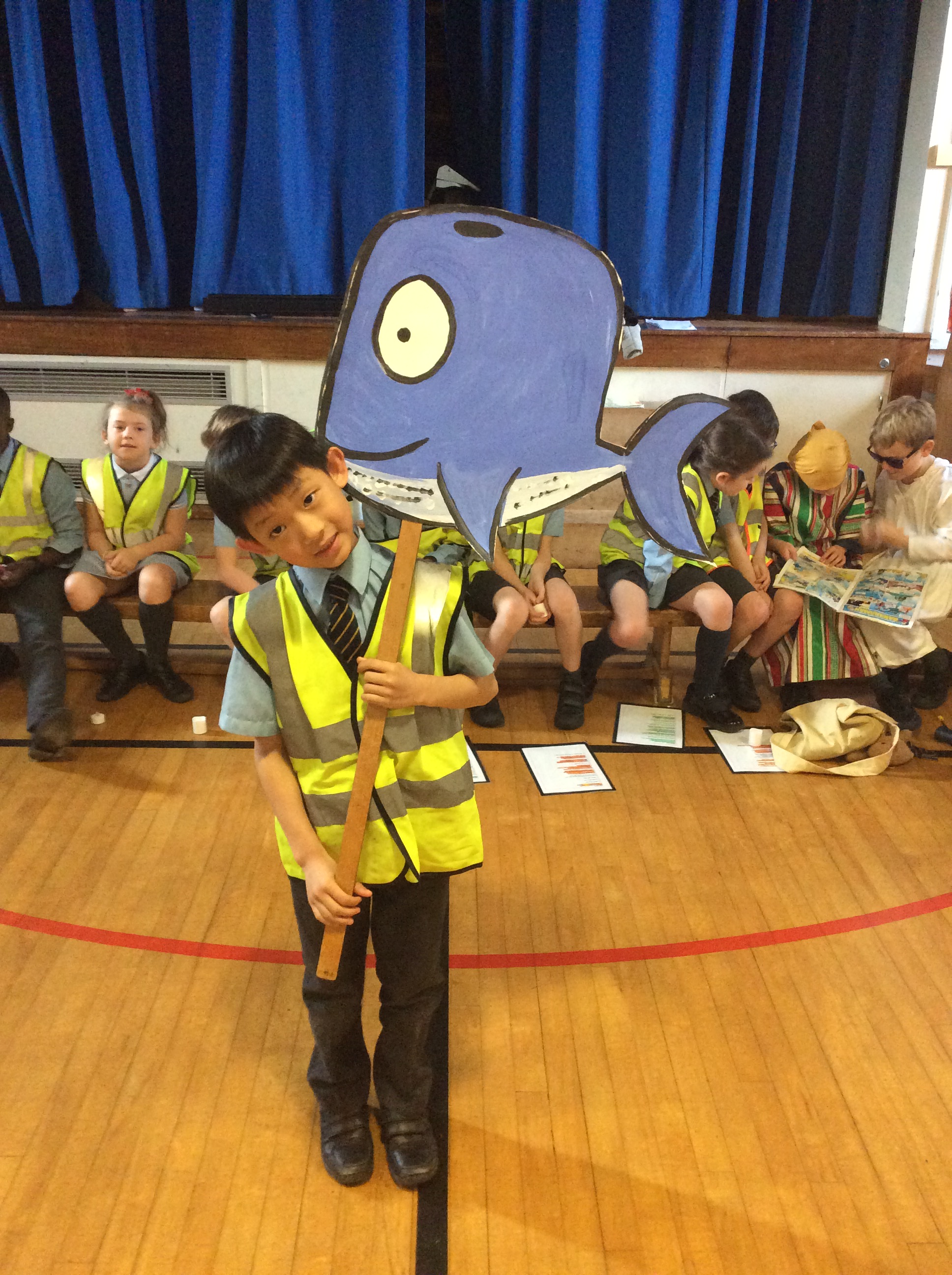 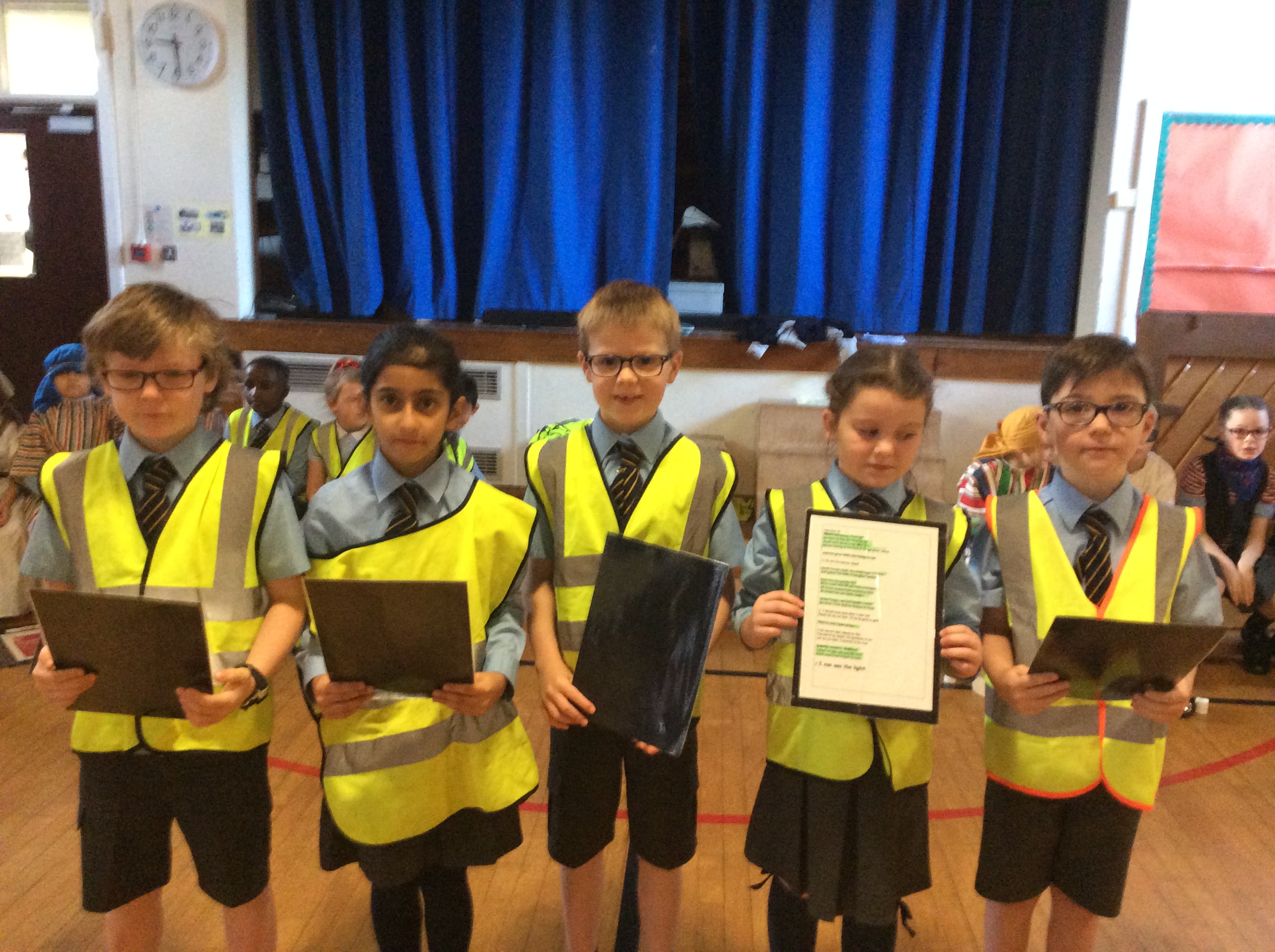 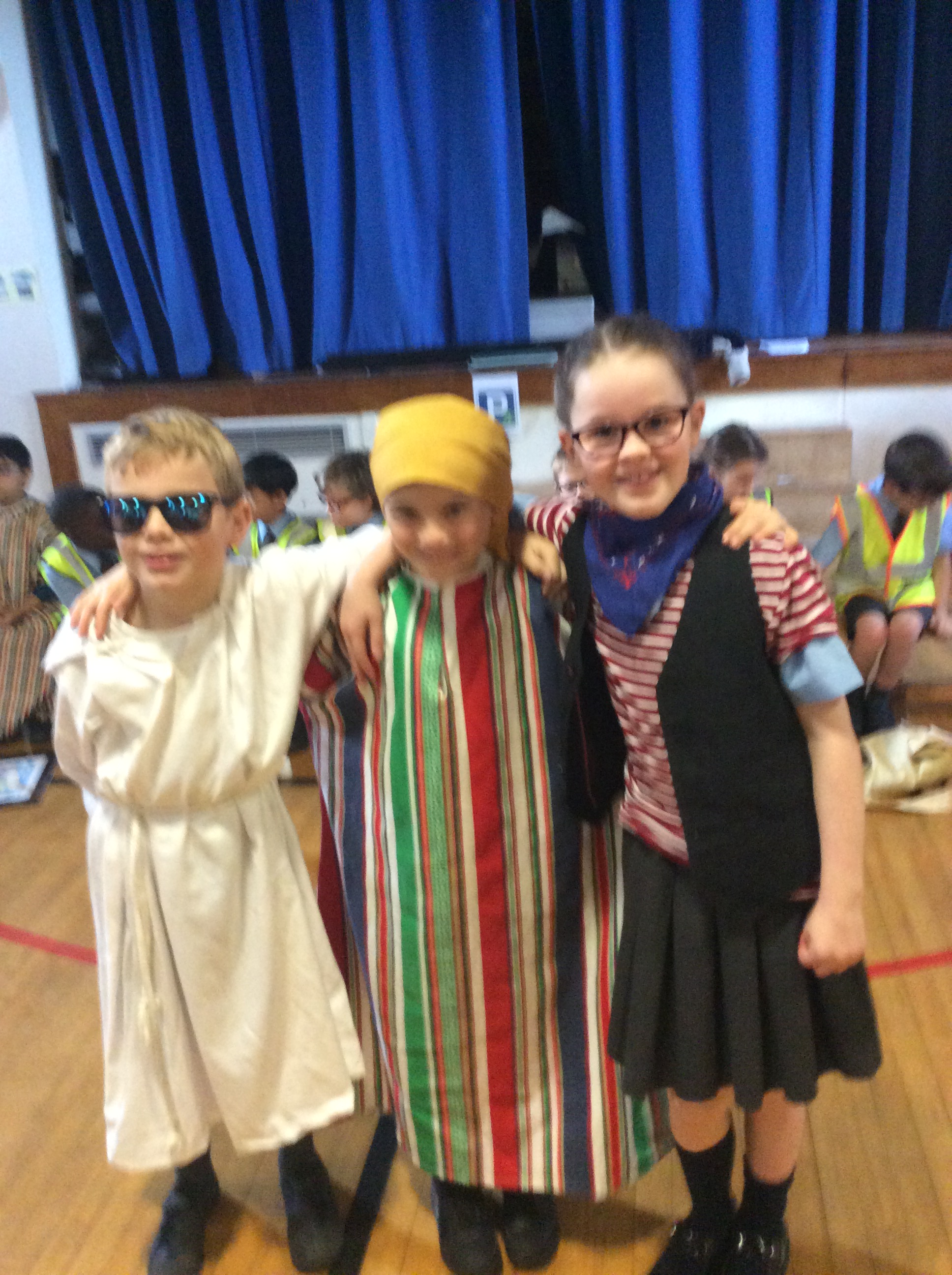 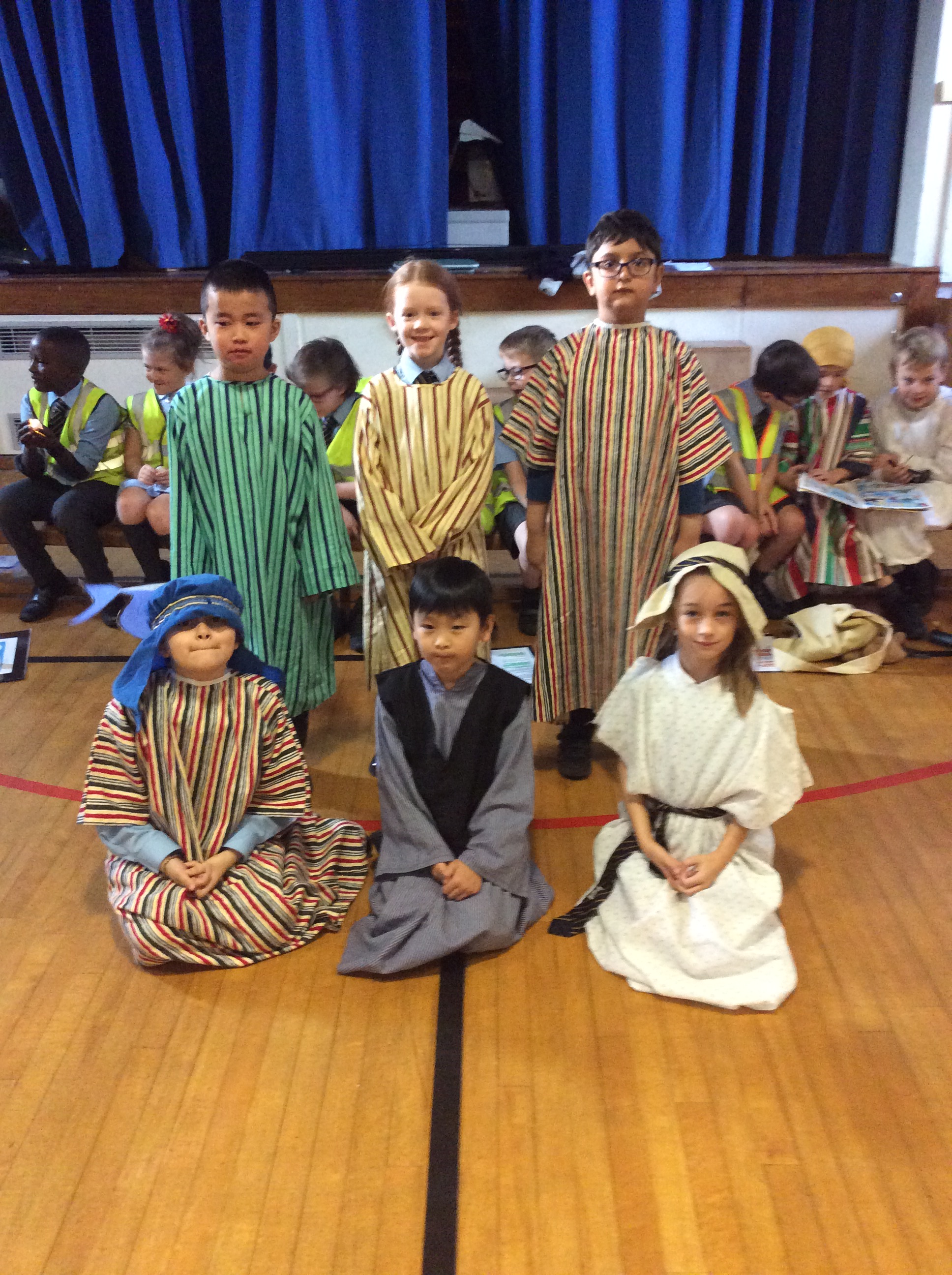 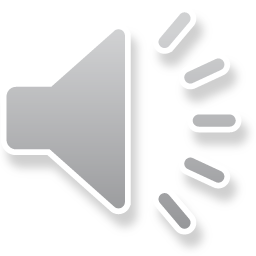 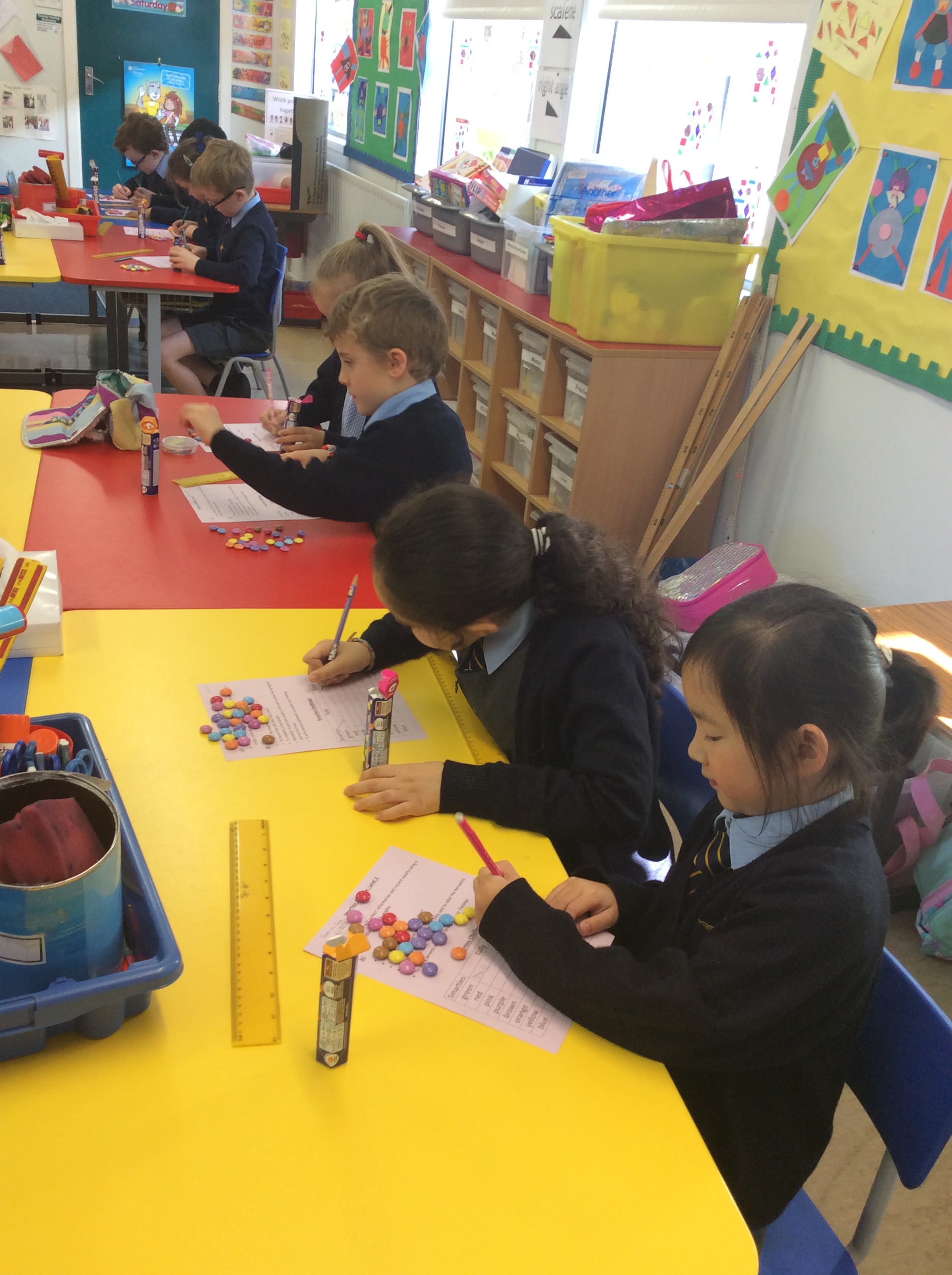 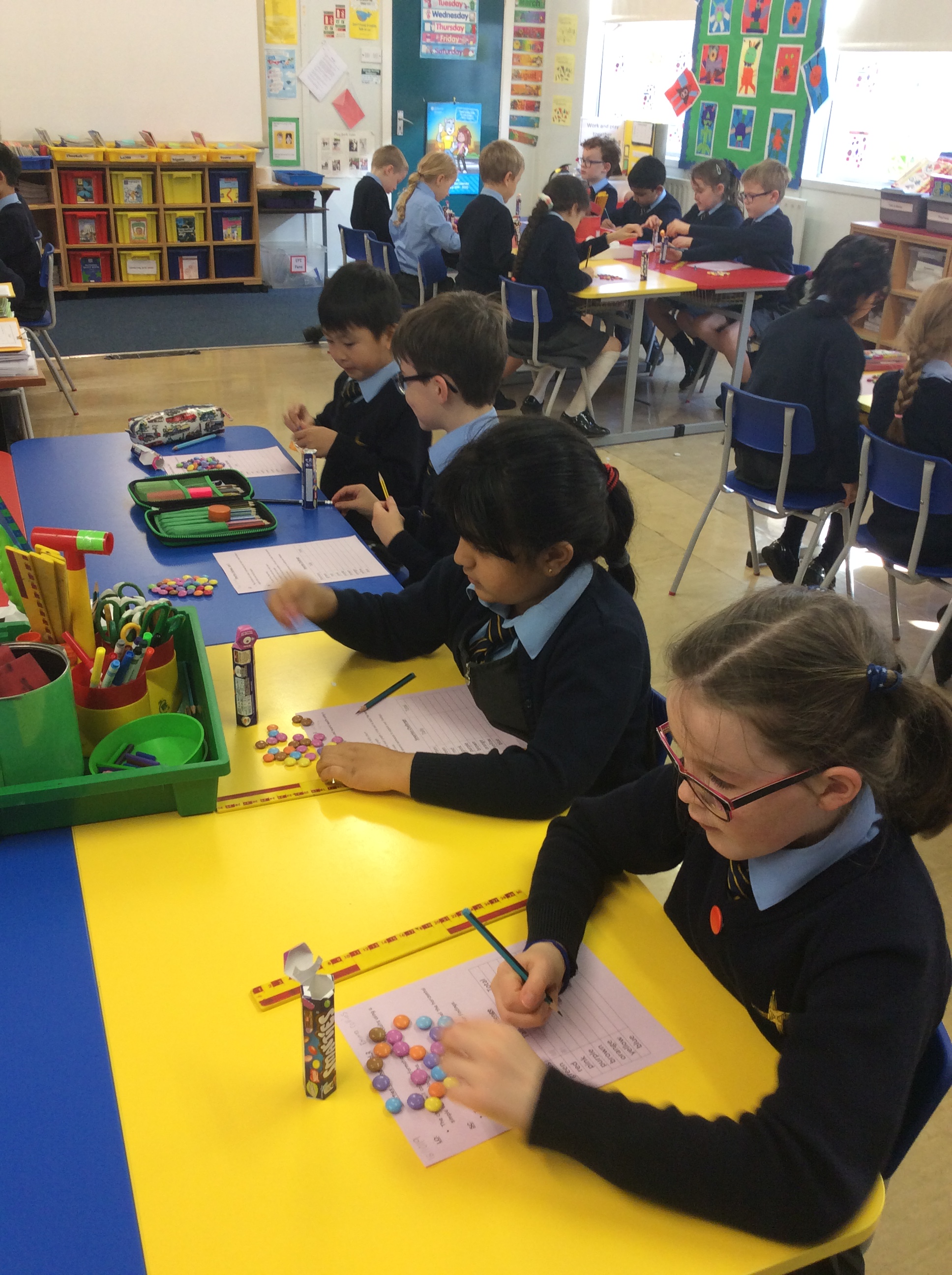 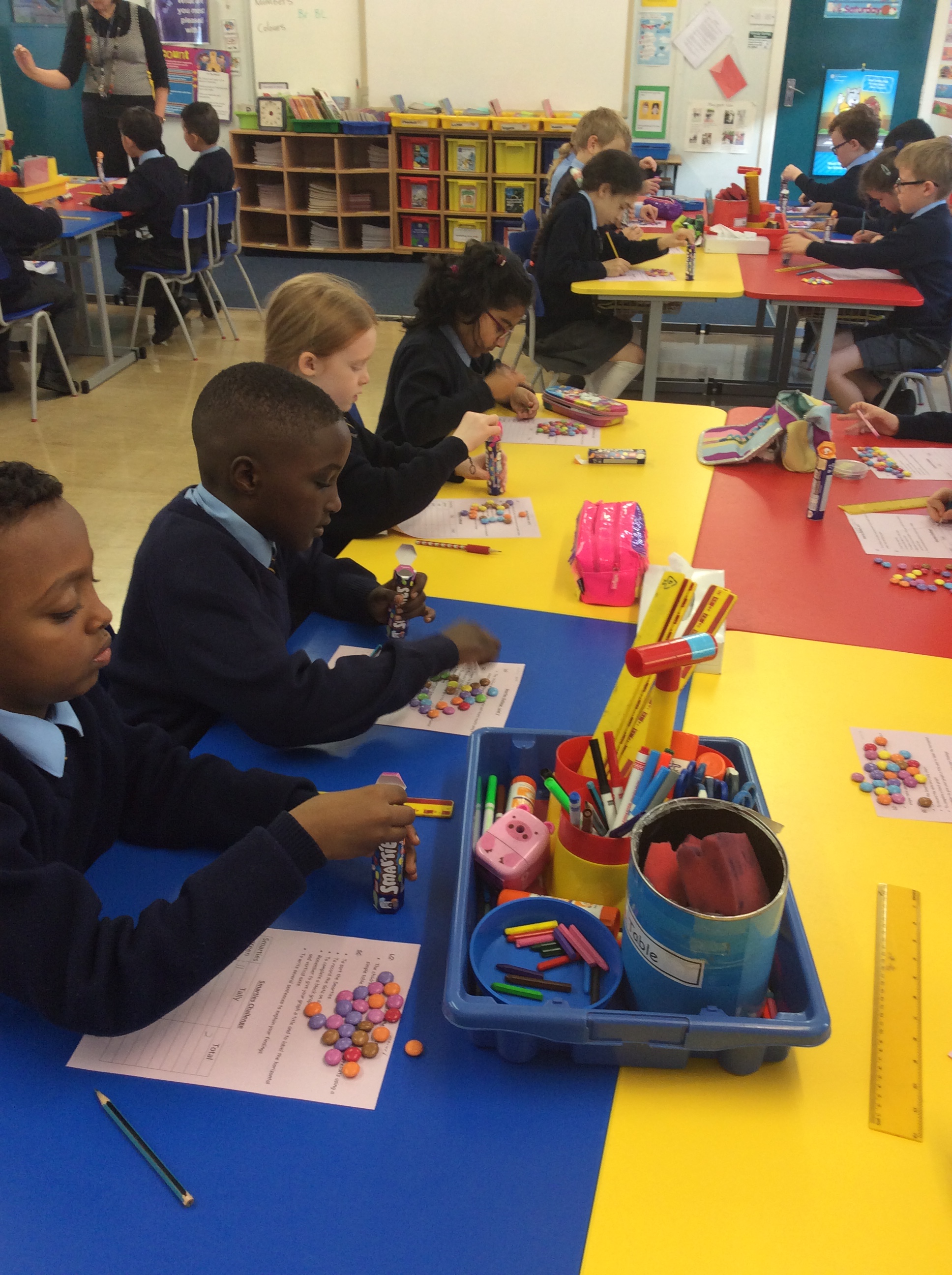 The Smarties Challenge
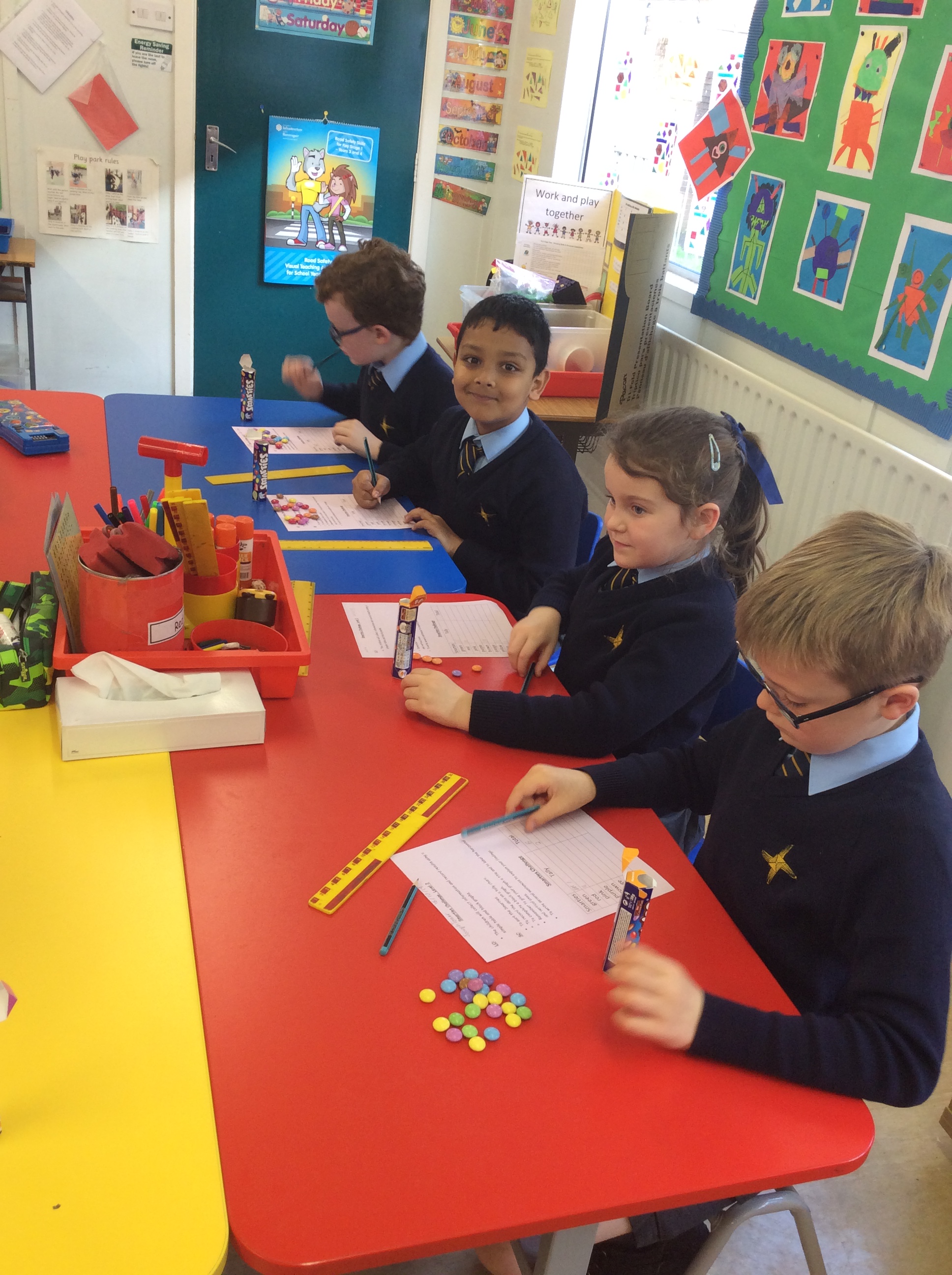 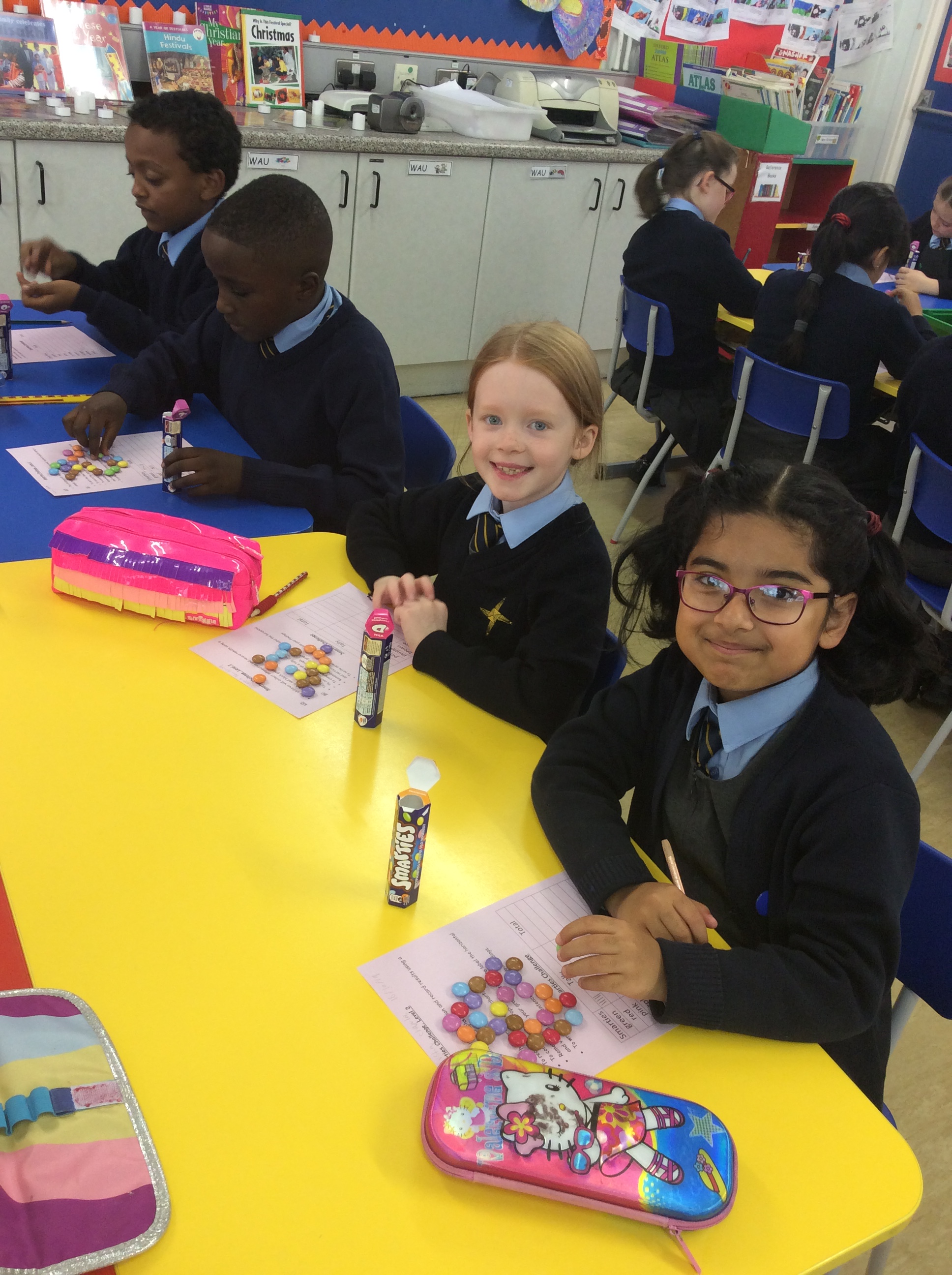 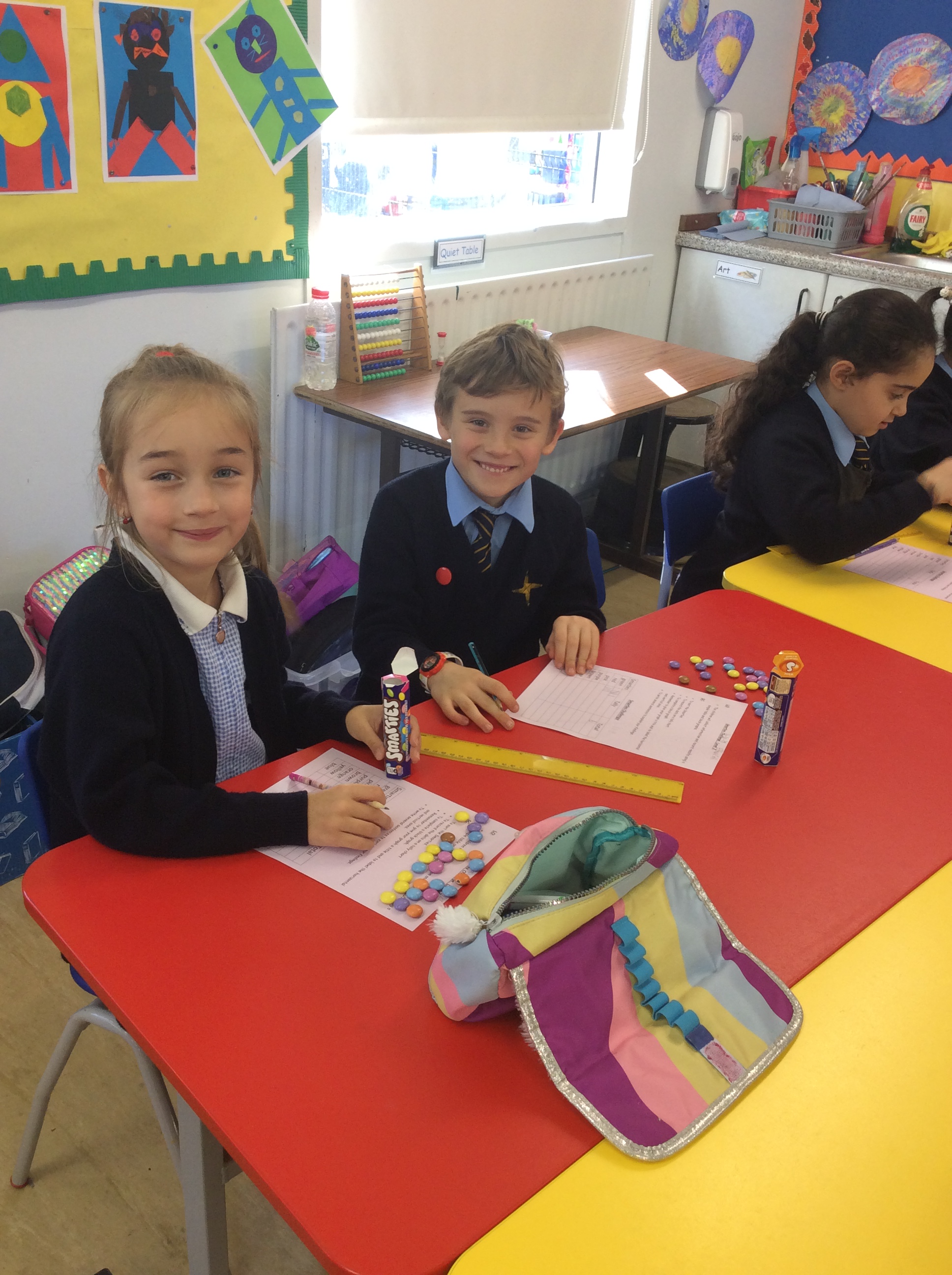 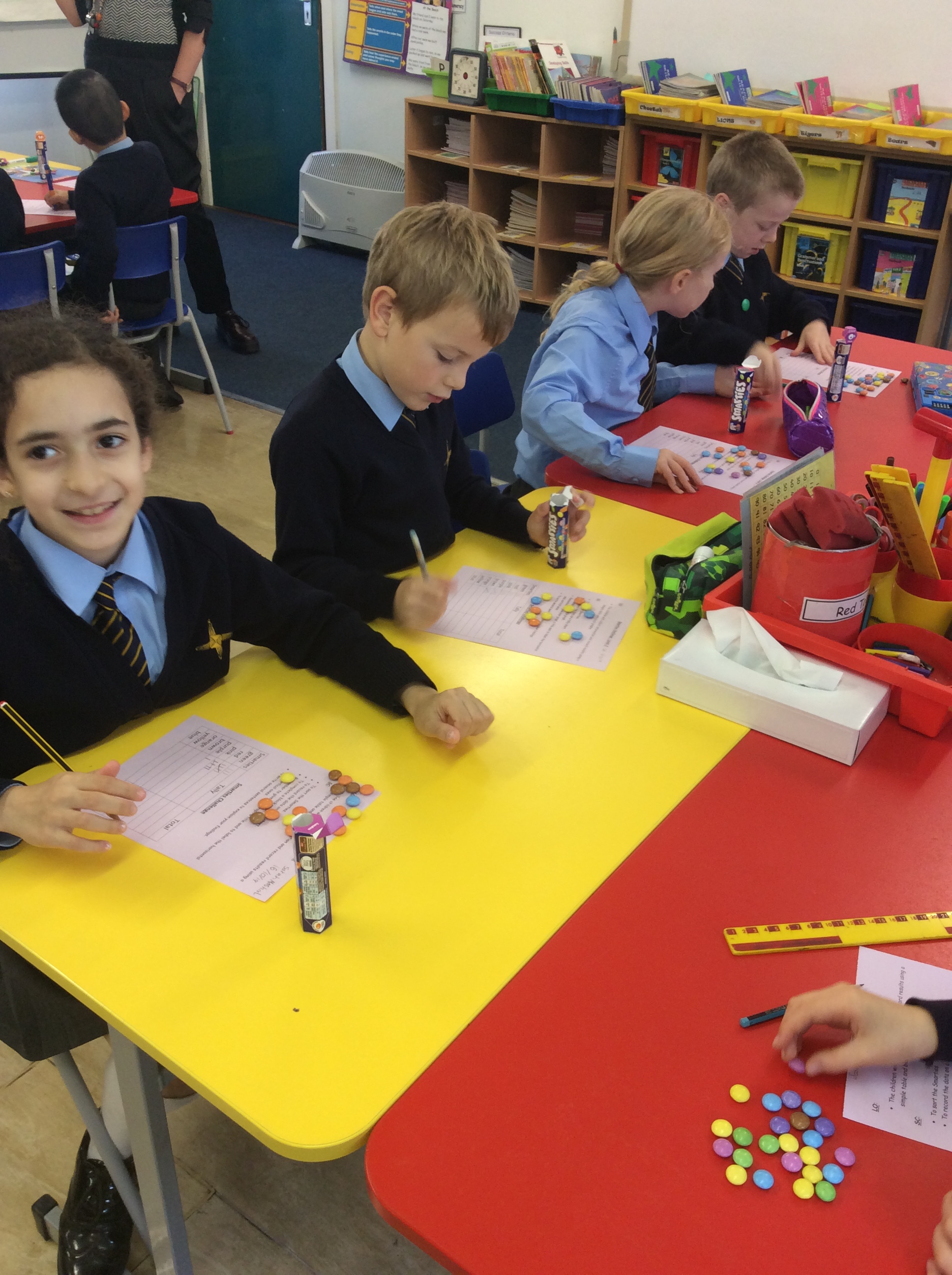 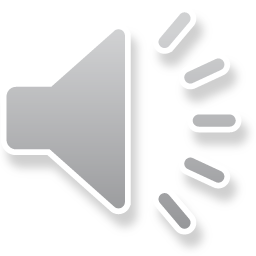 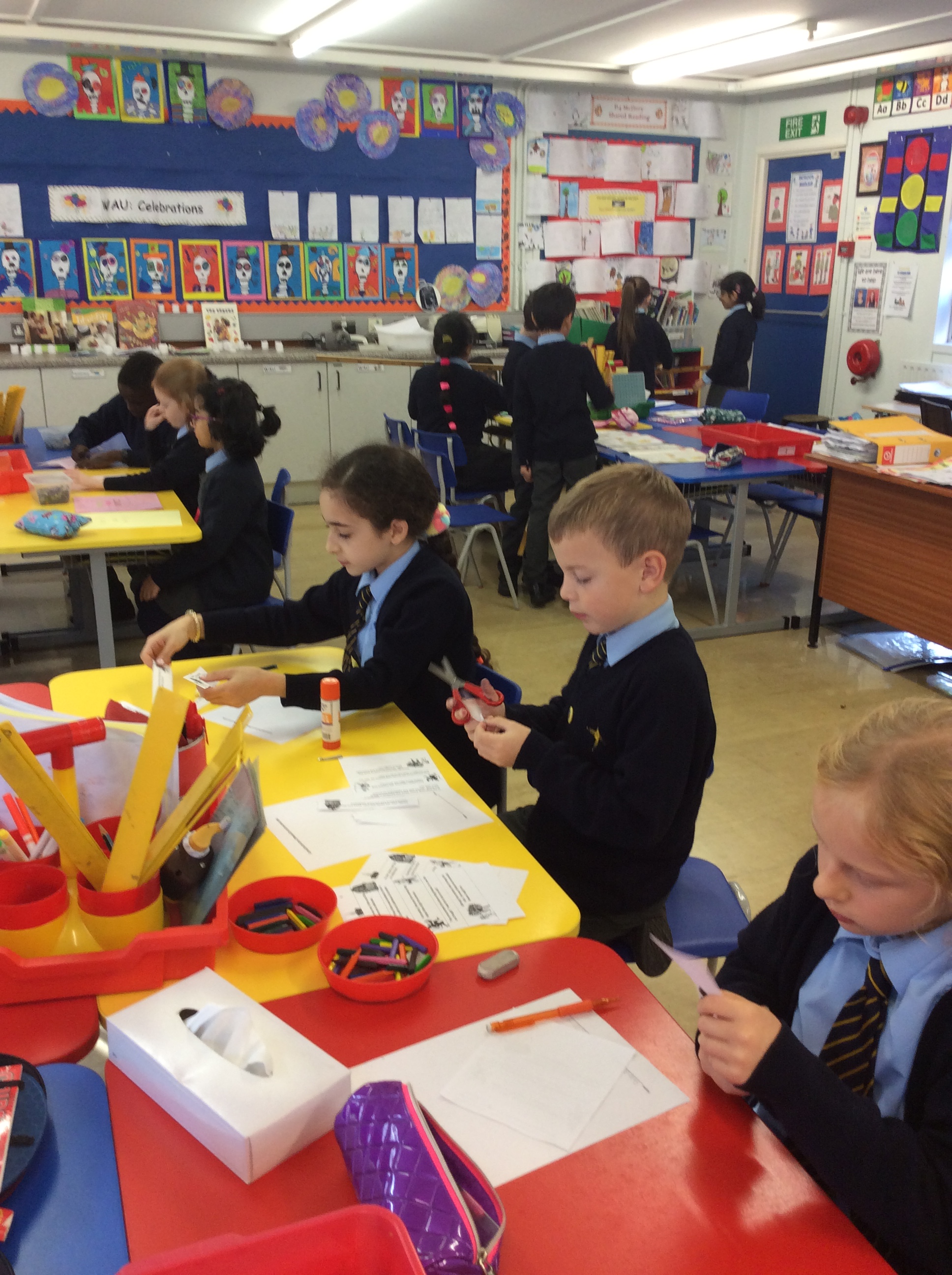 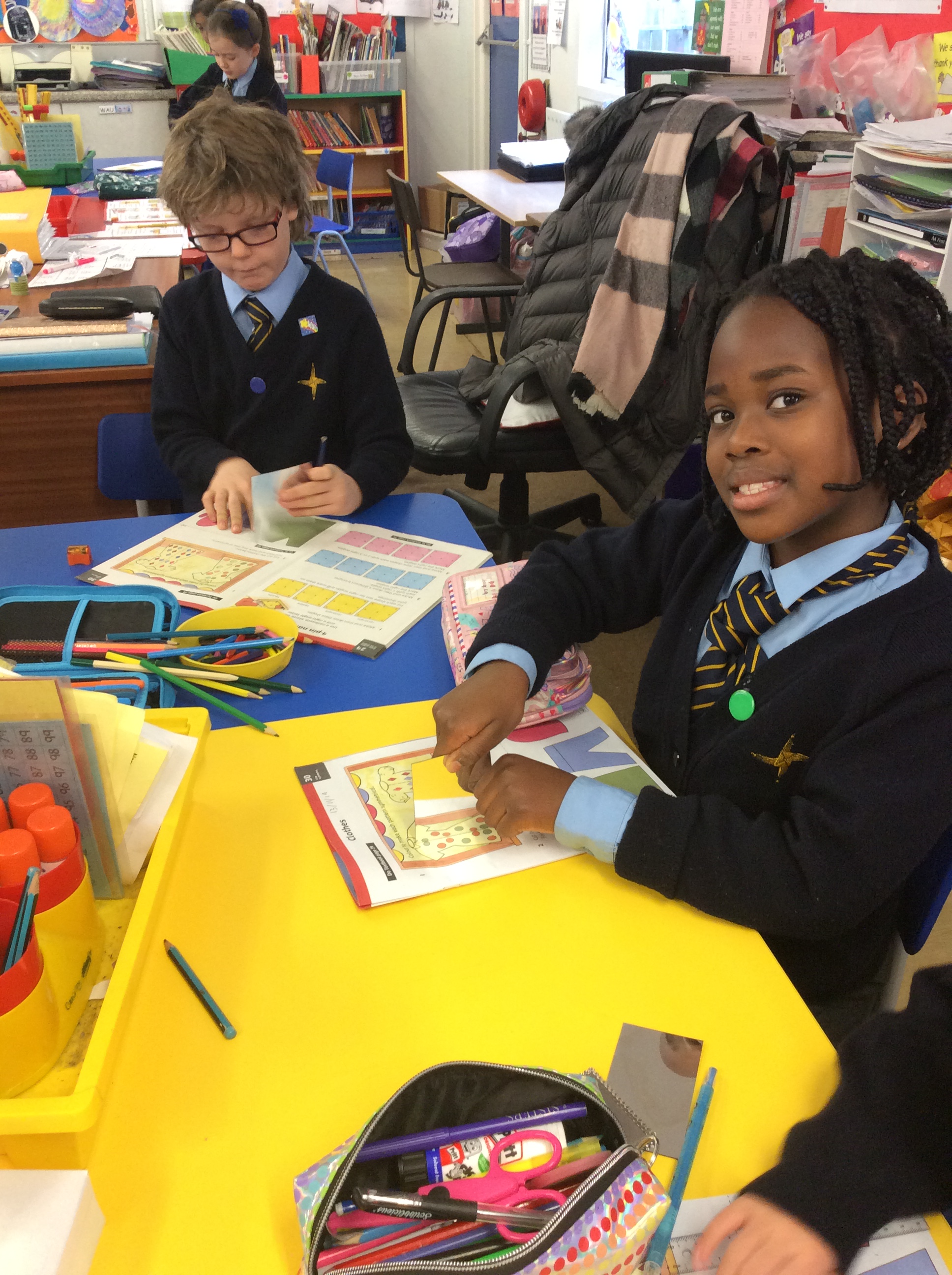 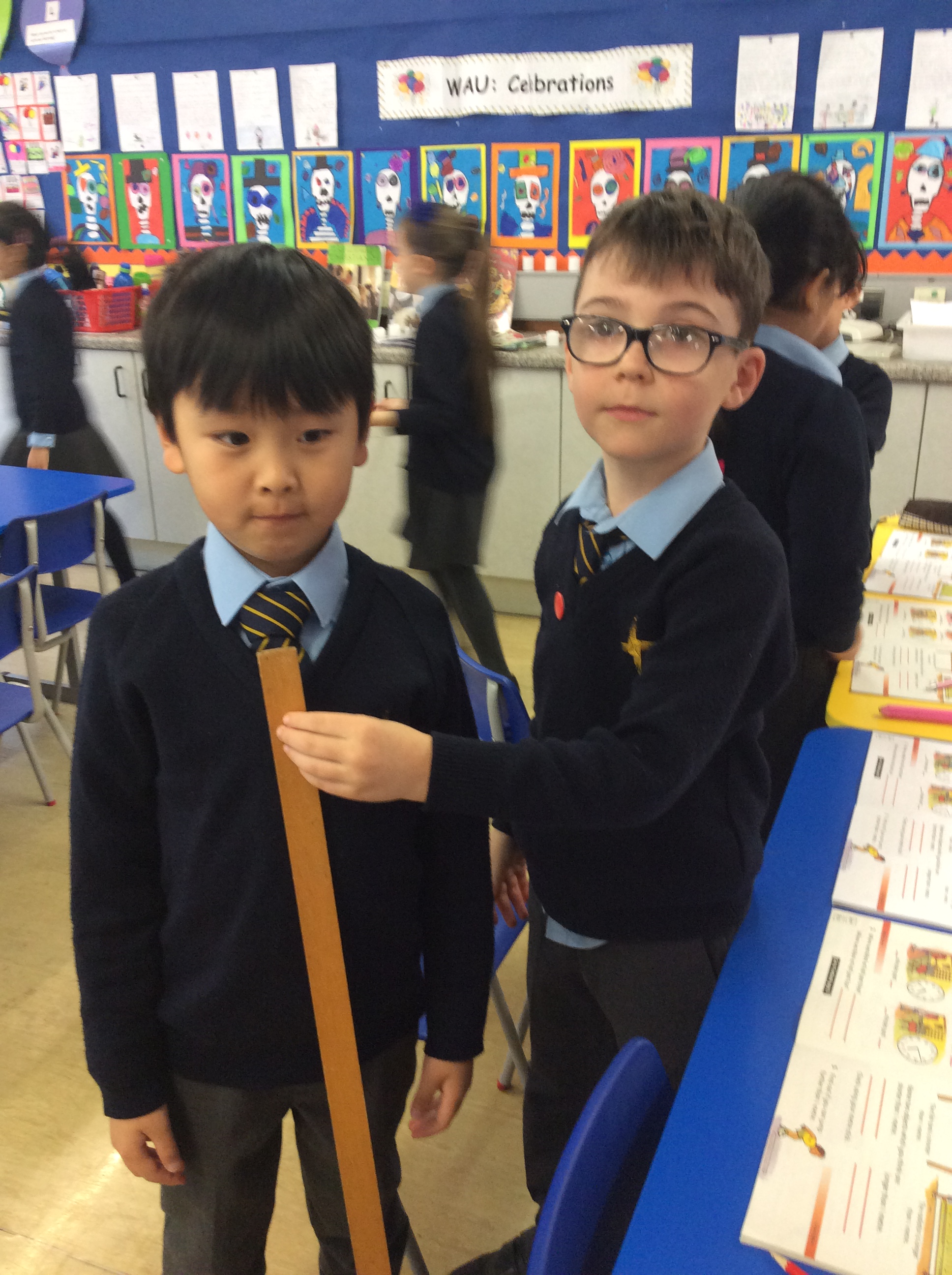 Shape and Measuring
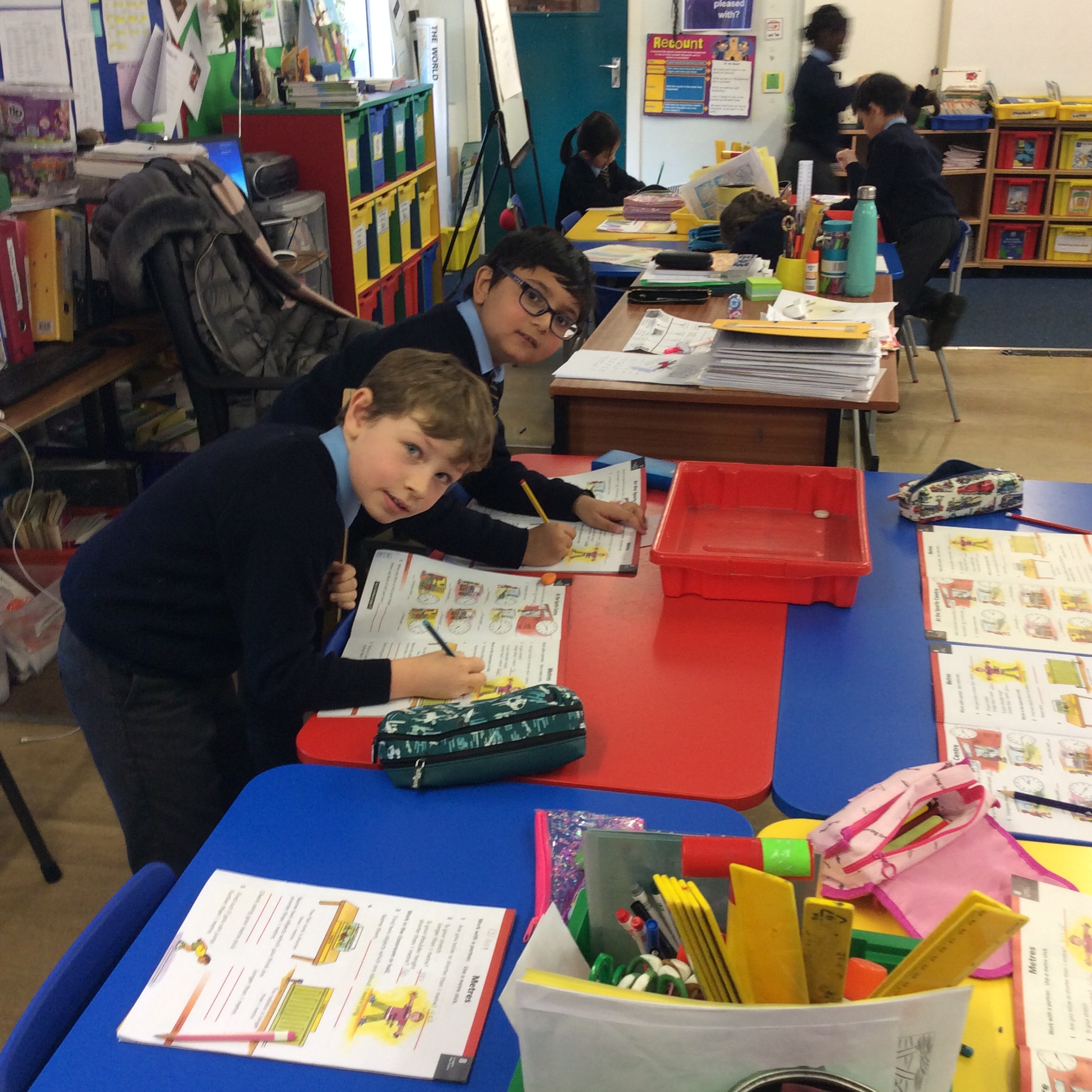 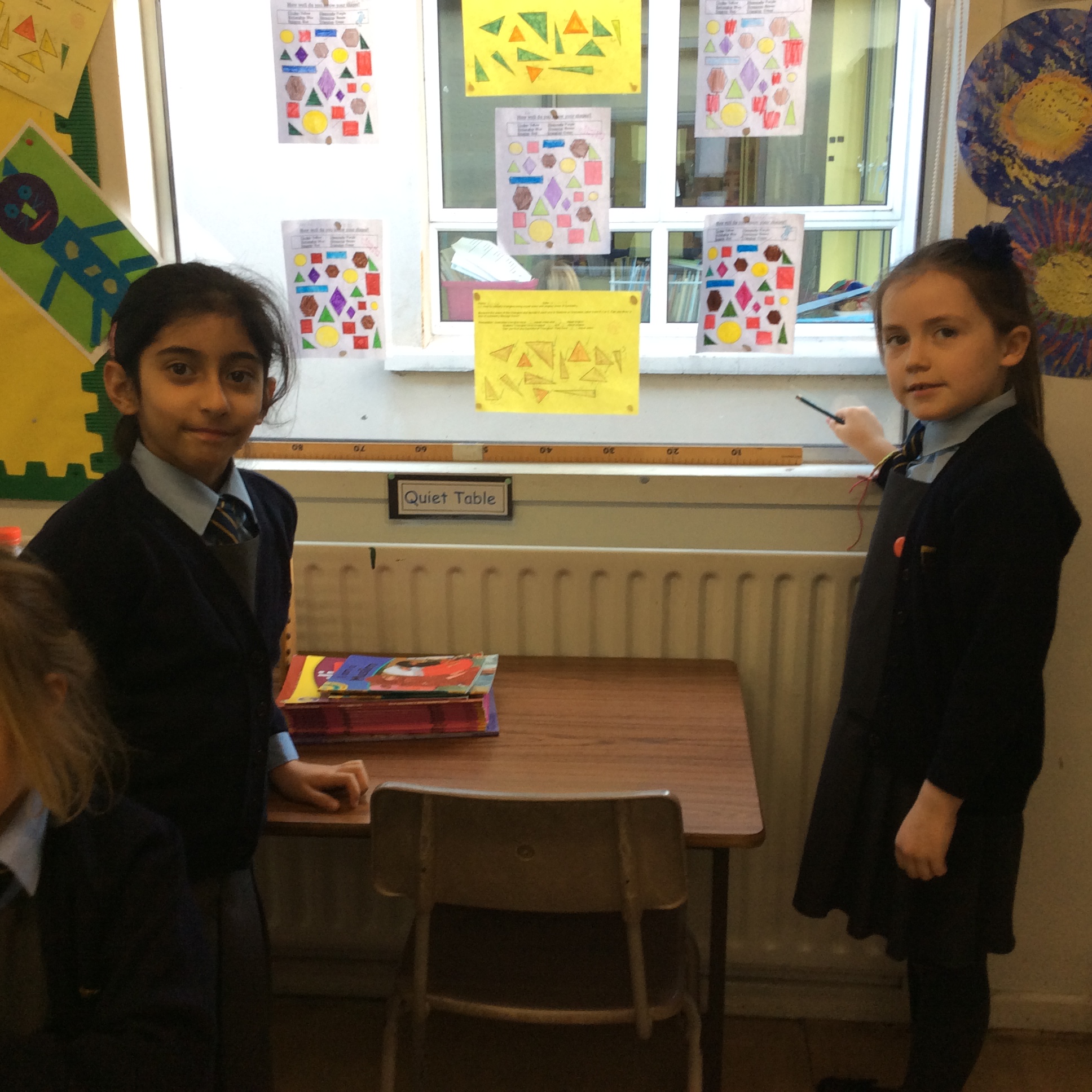 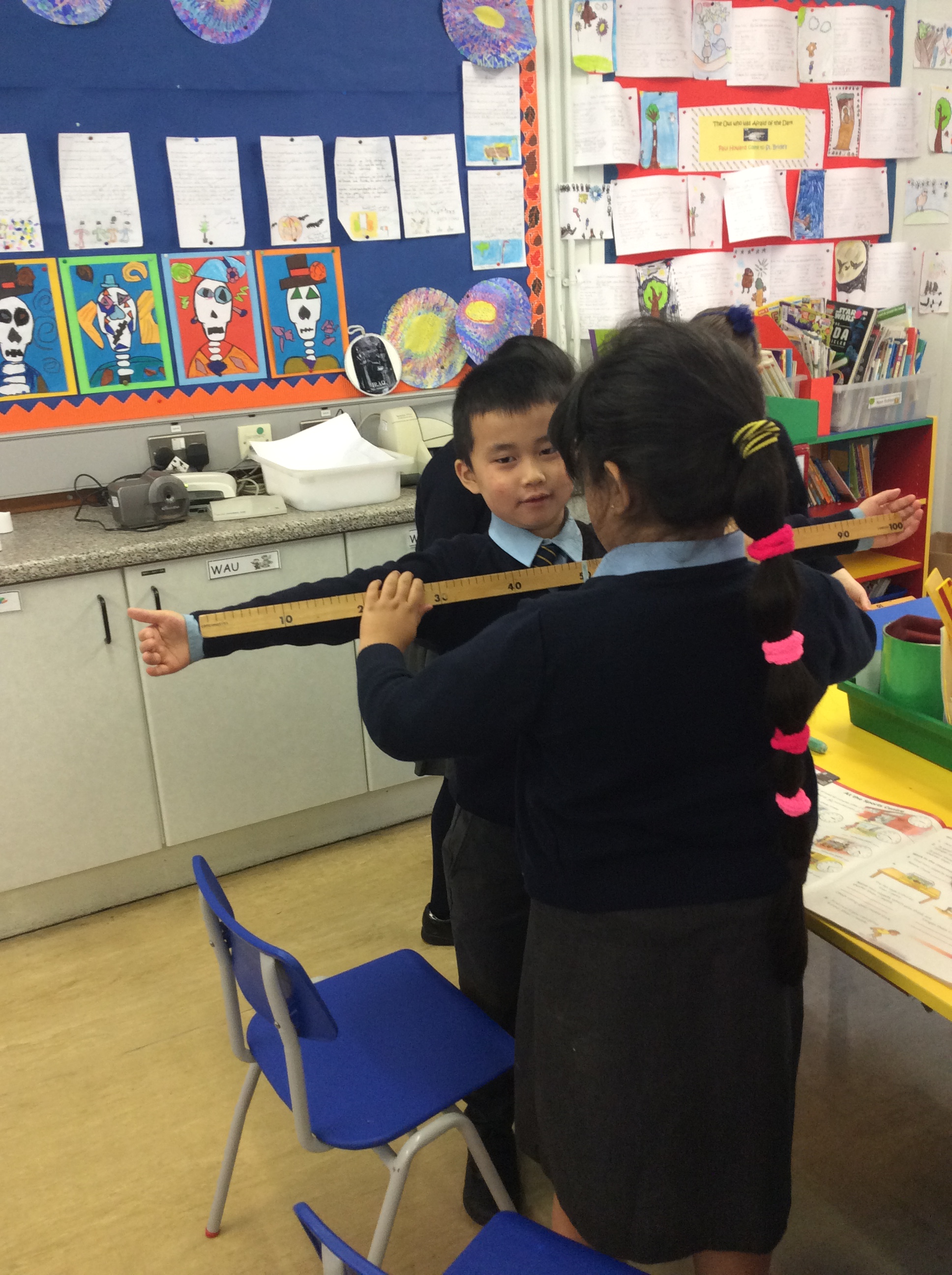 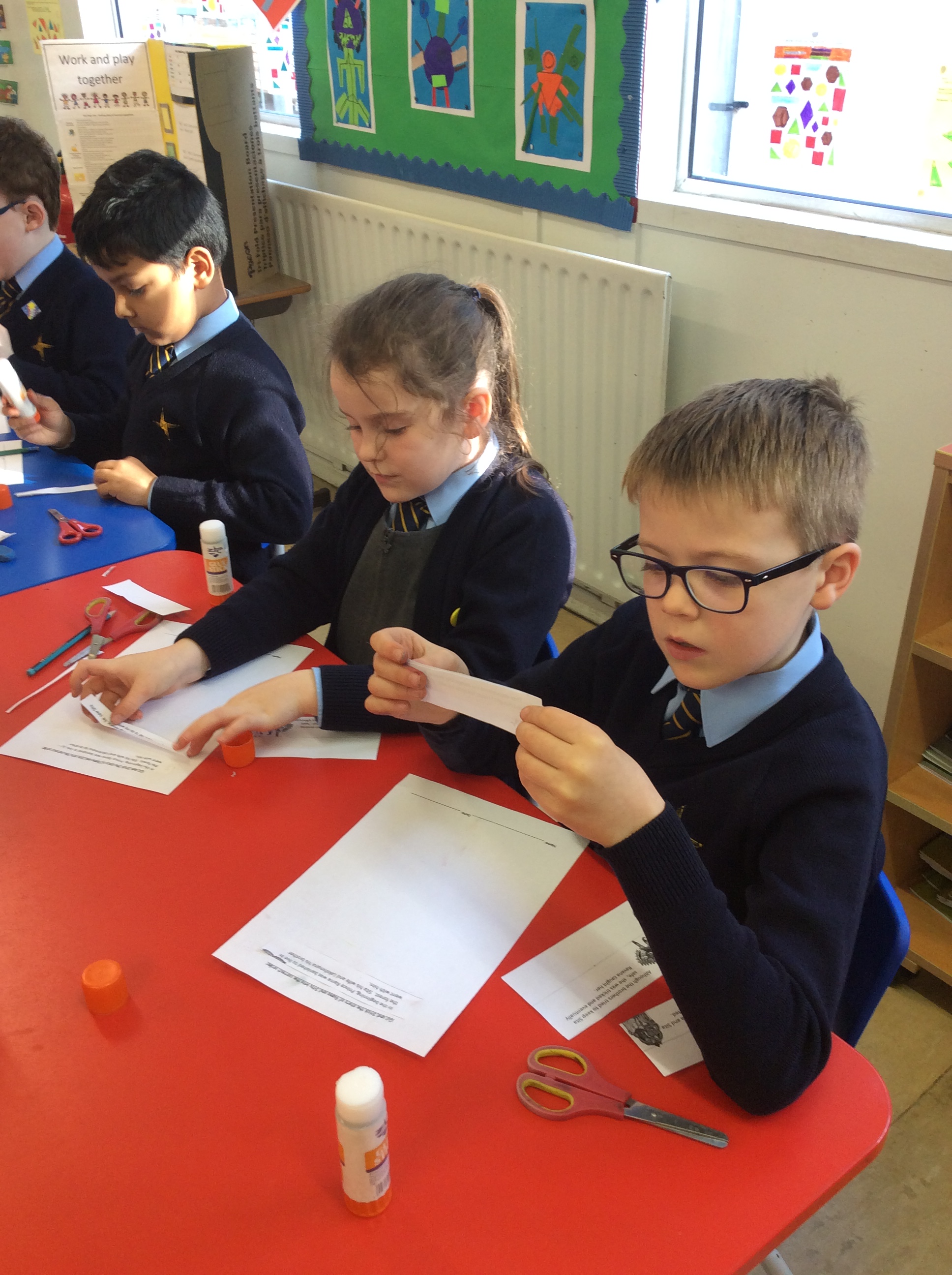 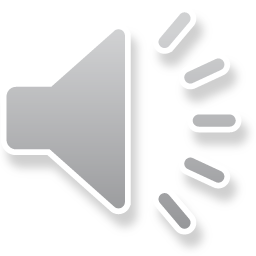 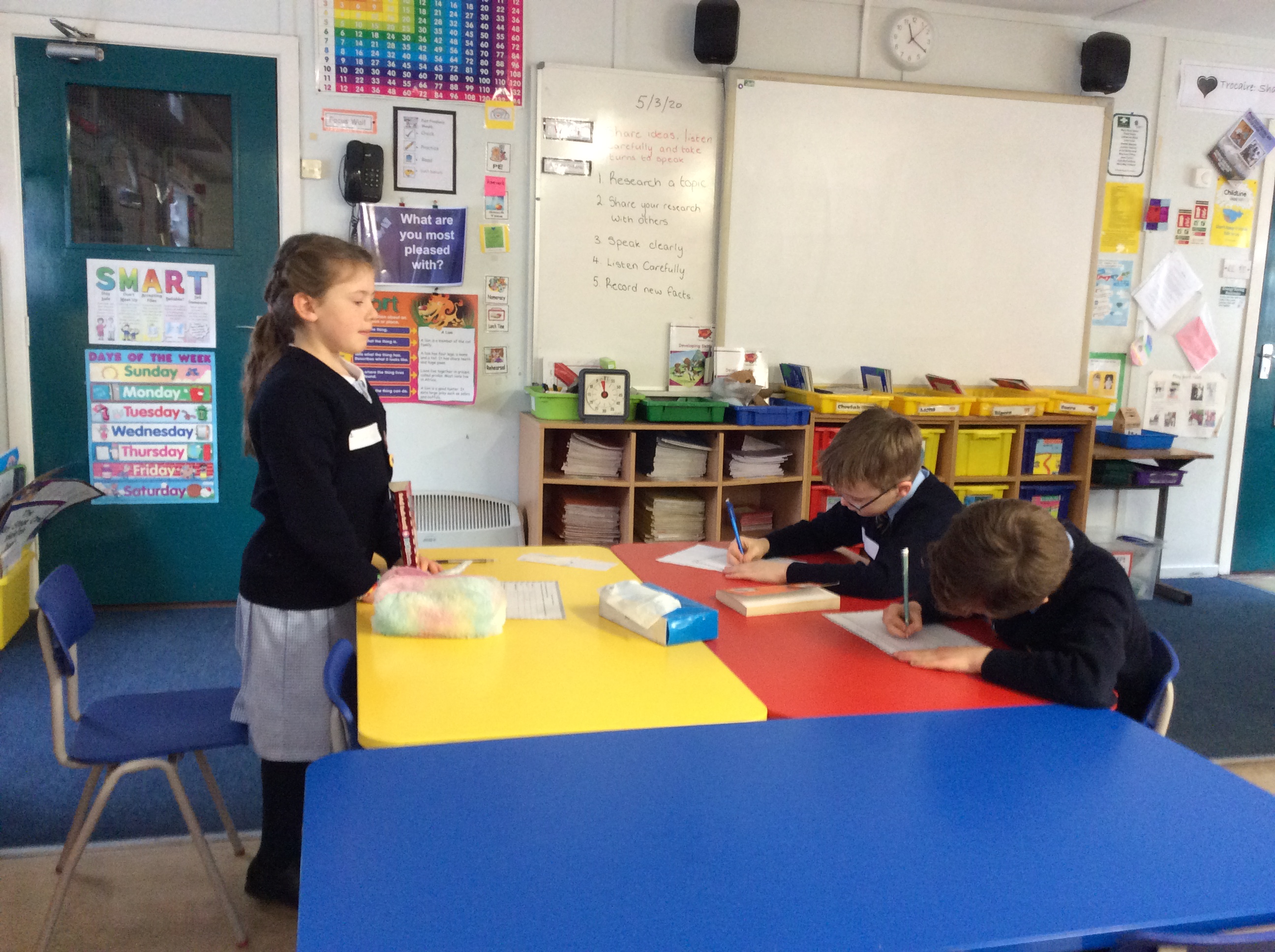 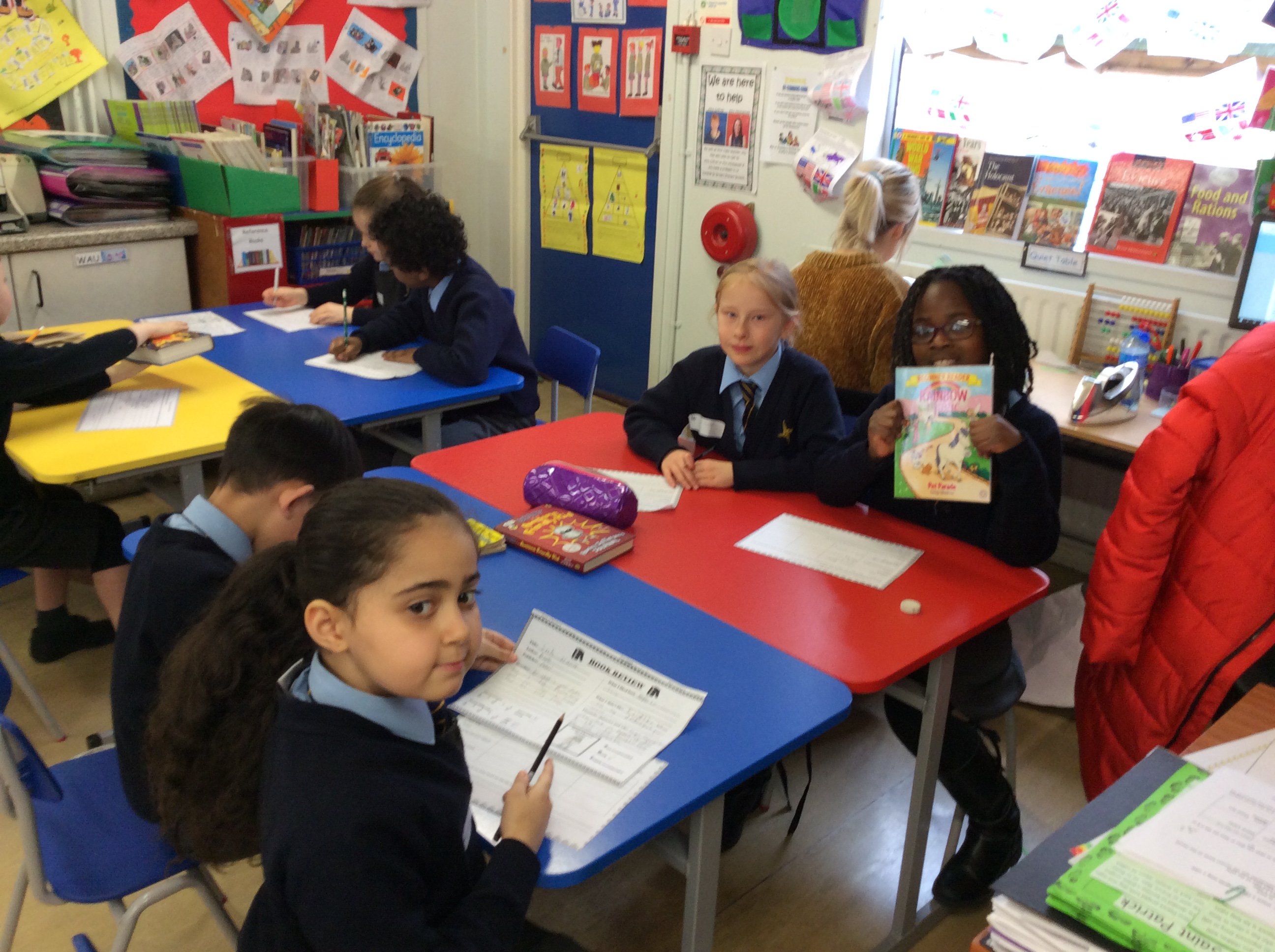 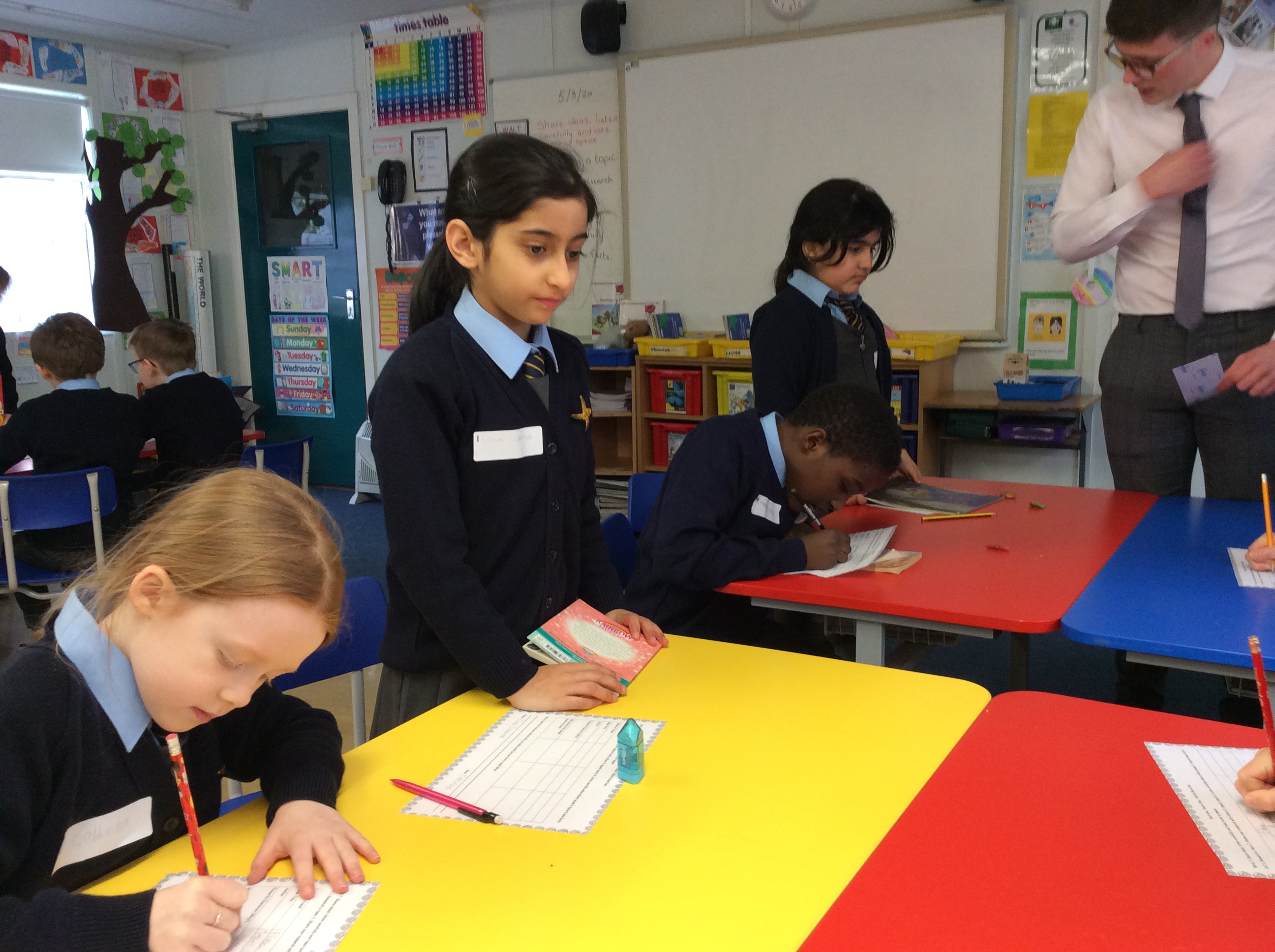 Each one teach one with Mr. McCabe
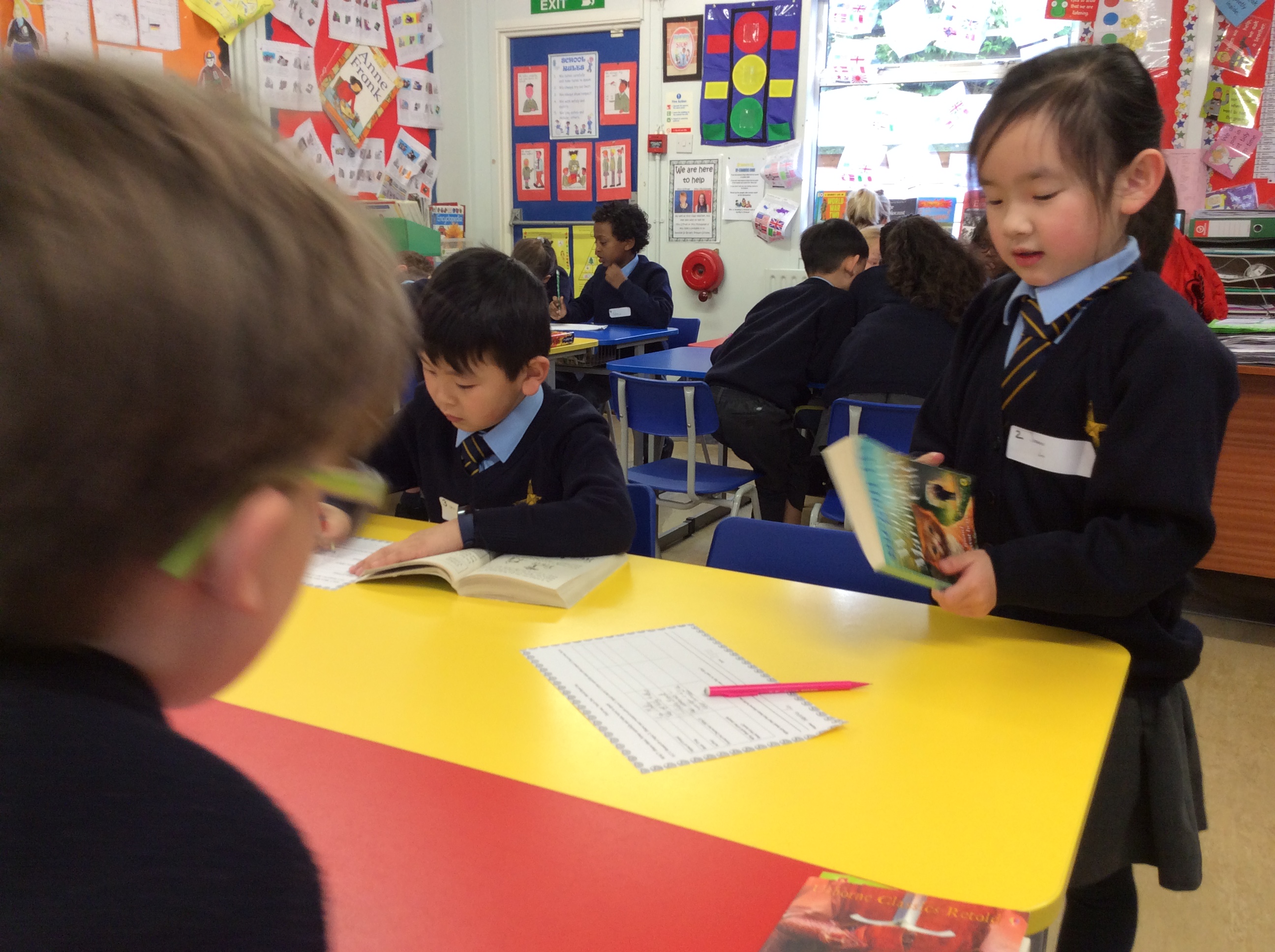 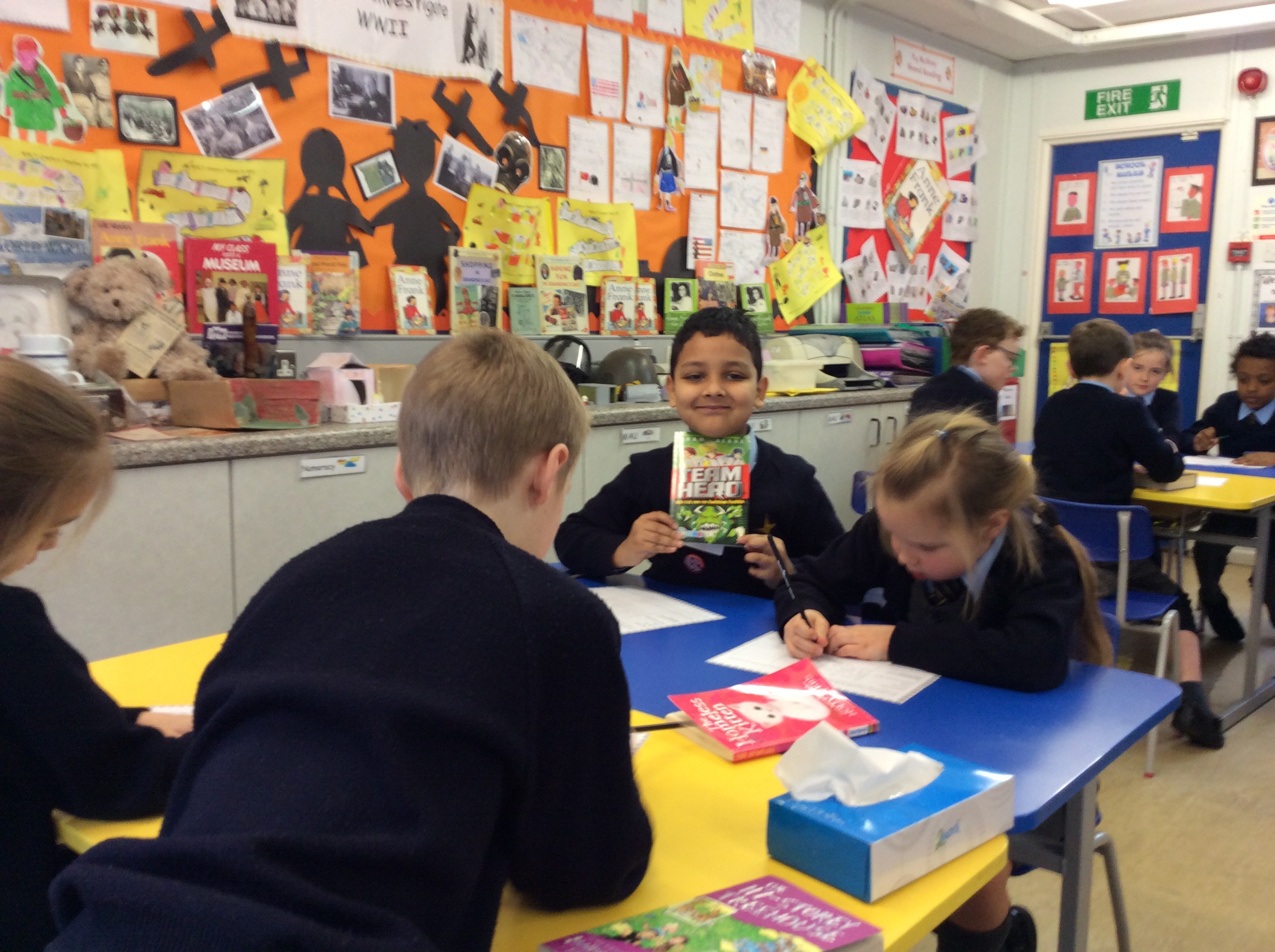 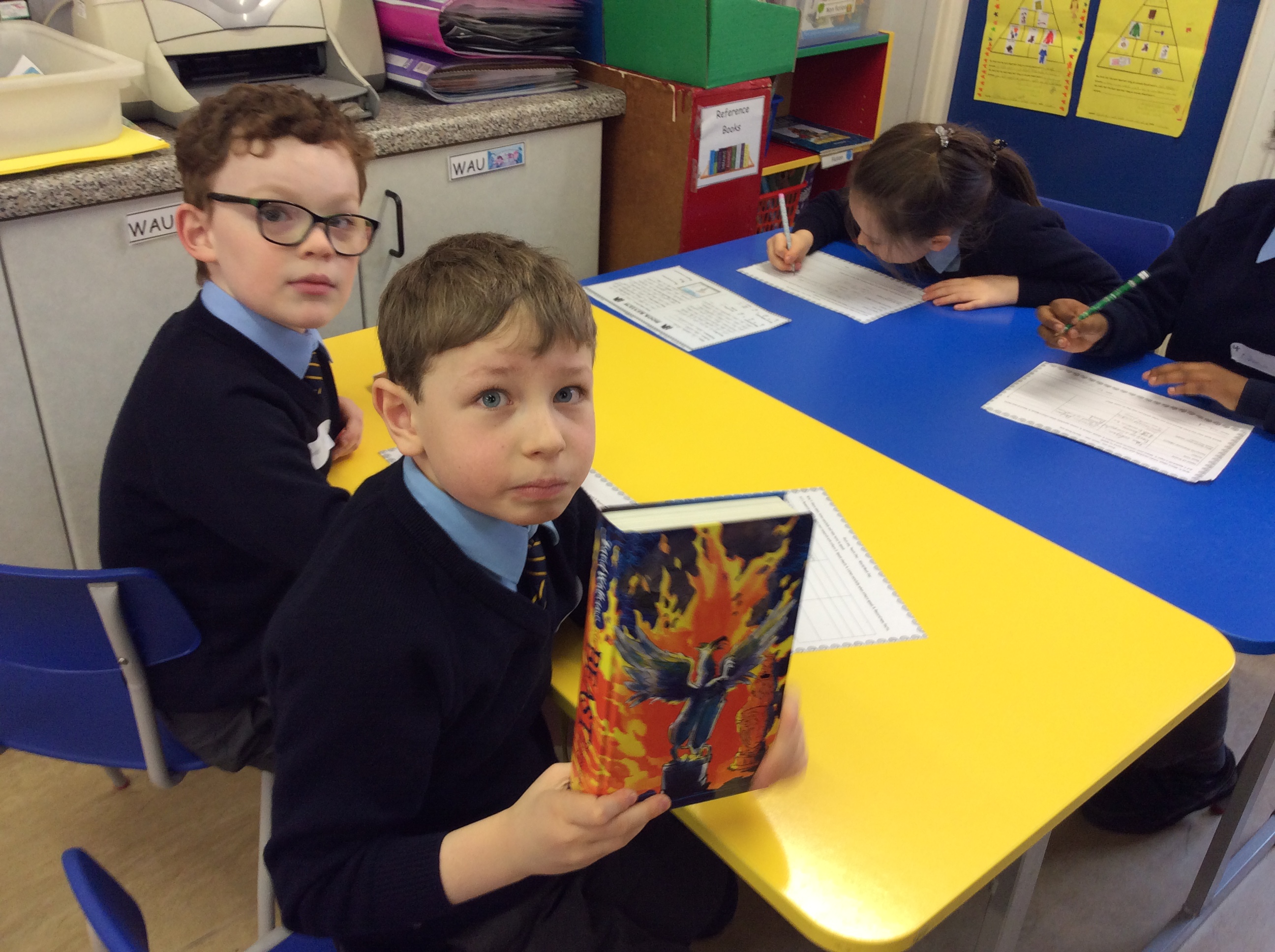 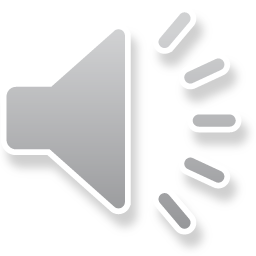